i-PRO Extreme Fixed Network Camera with AI Engine for SE
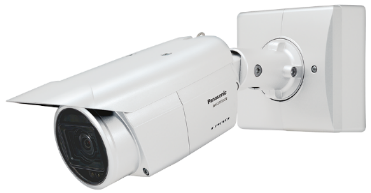 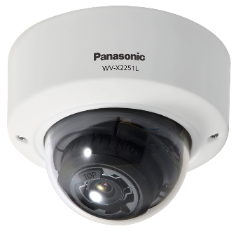 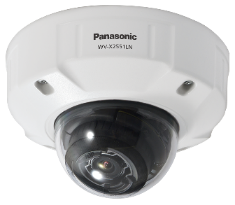 Document Ver.1.13
Jul. 2022
Contents
Product Concept
Key Features
AI Intelligent Auto
AI Smart Coding
Extension Software
AI-VMD Application
AI Privacy Guard Application
3rd Party Application
Specification Comparison
Appearance
Standard Accessories, Options
Other Software Specification
Cameras
Extension Software
1. Product Concept
Network camera with built-in “AI engine”
Perform video analysis inside the camera and provide solutions that meet a wide range of customer needs.
Key features
Supports extension software
Allows additional installation of up to 3 applications.
Allows application development by third parties using application development kit.

Intelligent Auto
Recognizes “Face”, “Human” and “Vehicle” and optimizes the images according to the environment.
AI Function
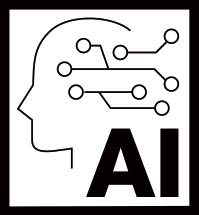 Smart Coding
Compared to conventional models *1 :
Reduces costs by reducing recording capacity by approximately 50 percent.
(With Auto VIQS and Smart Coding enabled)
*1 : Comparison to i-PRO Extreme series cameras
i-PRO with AI engine
Conventional Models H.265
High Compression
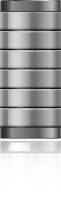 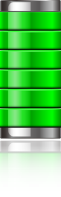 Max.
50%
Smart coding
ON
Smart coding
 ON
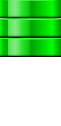 i-PRO Quality
Ensure performance, Image quality and reliability.
Reliability
1. Product Concept
What’s i-PRO with AI engine?
Recognizes “Face”, “Human” and “Vehicle” using AI function inside the camera and optimizes the image depending on the environment　
Up to 3 installations of extension software is possible
We provide Software Development Kit (i-PRO Camera SDK) to outside 3rd parties
Install
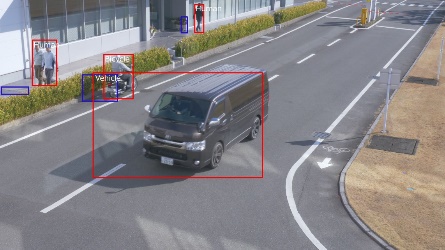 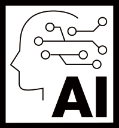 Extension Software 
　- AI-VMD
　- AI Privacy Guard
　- 3rd Party Application
Recognizes “Face”, “Human” and “Vehicle” and automatically optimizes the image
Recognition Image
New     i-PRO with AI engine
LINE UP: 6 models
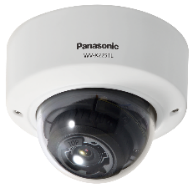 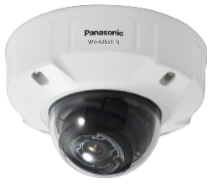 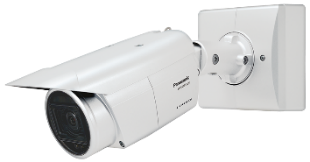 Outdoor BOX
Indoor DOME
Outdoor DOME
2. Key features - AI Intelligent Auto
Recognizes “Face”, “Human” and “Vehicle” and automatically optimizes the image depending on the environment
The visibility of backlit human has been remarkably improved by human detection (upper body) even in the situation where face detection is unavailable.
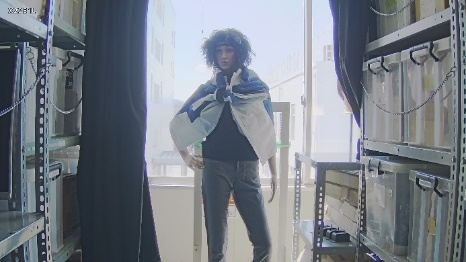 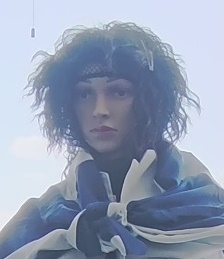 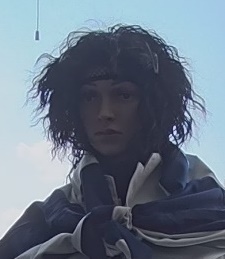 SD ON
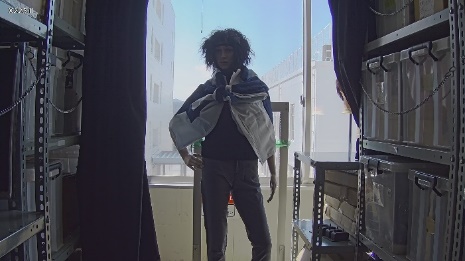 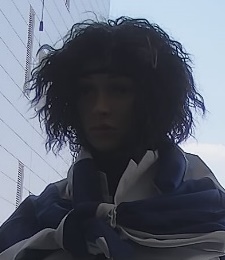 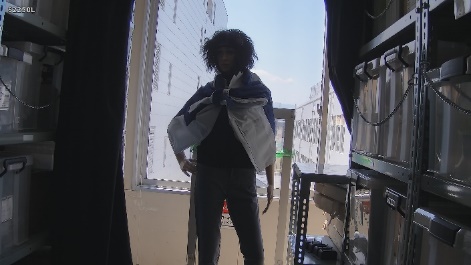 SD ON
SD ON
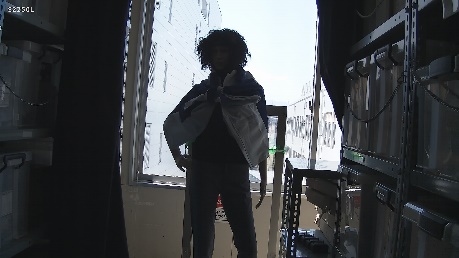 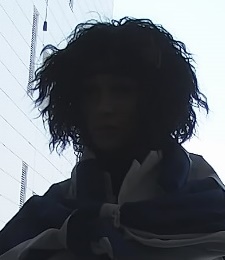 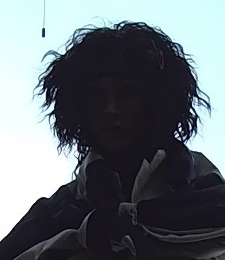 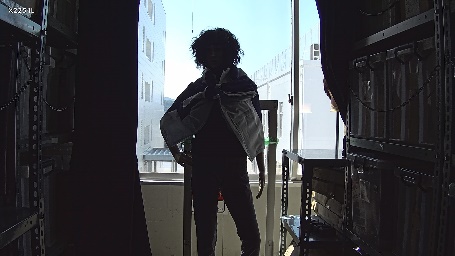 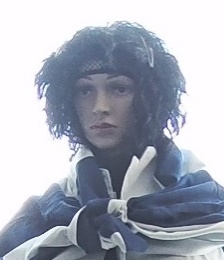 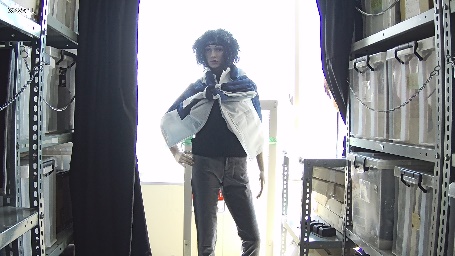 SD OFF
SD OFF
SD OFF
2. Key features - AI Smart Coding
i-PRO with AI engine
H.265
Conventional models
H.265
Recognizes “Face”, “Human” and “Vehicle” and automatically controls the compression rate depending on the environment.
Conventional models: Detects motion and automatically adjusts the image quality of moving objects to high and others to low. 
i-PRO with AI engine : Detects objects (face, human and vehicle) and adjusts the image quality of those objects to high and others to low.
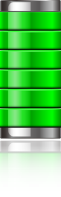 Max.
50%
Object detection by AI improve the detection accuracy and compression rate in other areas.
 (approx. 50 percent compared to conventional models)
Smart coding
 ON
Smart coding
 ON
[i-PRO with AI engine]
[Conventional models]
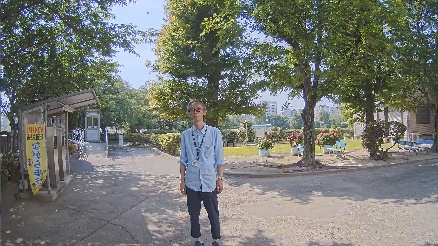 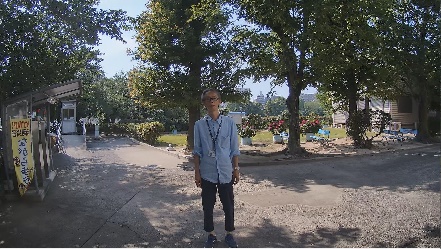 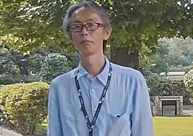 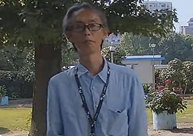 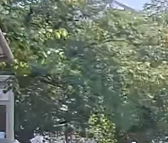 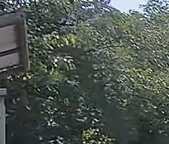 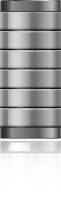 Camera detect “face” and “human”

       Adjusts the image quality of the face area to high
Person on the image does not move 

      image quality is adjusted to low
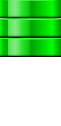 Swaying tree is NOT recognized as an object

       Suppress Data amount
Swaying tree is recognized as a moving object

       Increase Data amount
Measured bit rate: 6733kbps
Measured bit rate: 3855kbps
3. Extension Software – AI-VMD Application
AI-VMD : Improved the accuracy by utilizing AI object detection in addition to the current i-VMD.
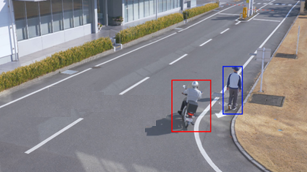 Direction detection
Intruder detection
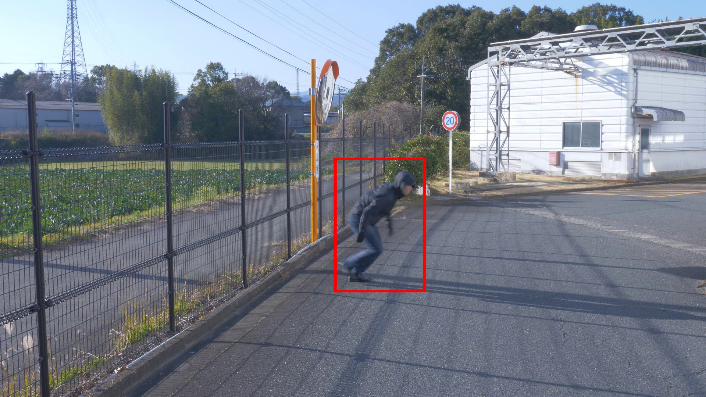 Issues an alarm when a moving object enters the configured area and moves to the specified direction.
Issues an alarm when a moving object enters the configured area.
Loitering detection
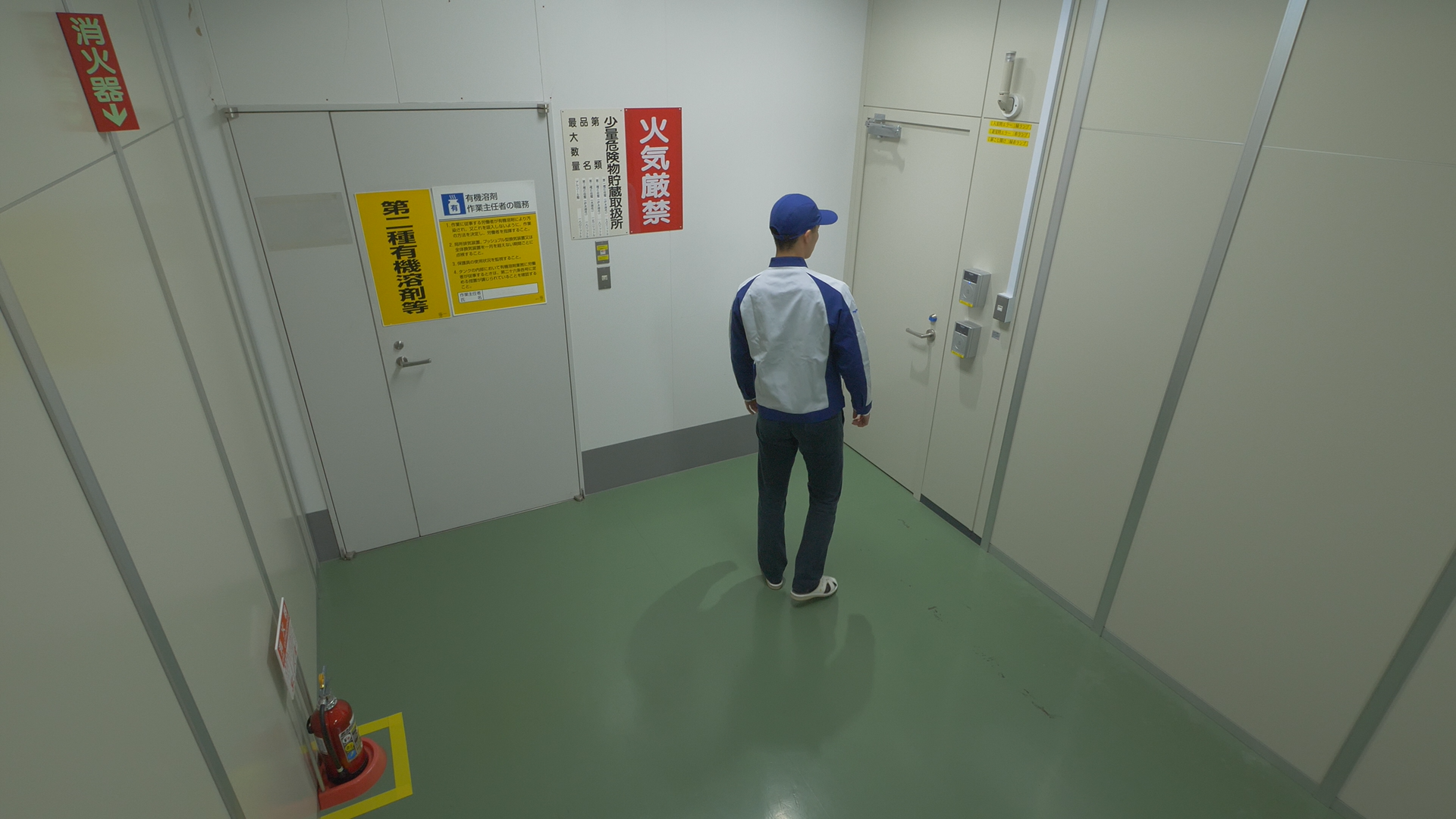 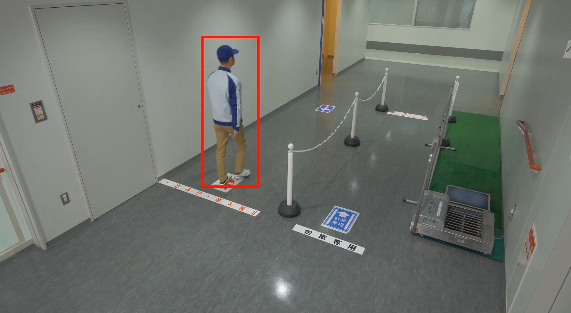 Cross line detection
Issues an alarm when an object moving to the specified direction crosses the configured line.
Issues an alarm when a moving object enters and stays at the configured area for a specified period.
*Supported:  Scene change detection / NOT Supported: Object detection (left) and Object detection (removed)
3. Extension Software – AI-VMD Application
Specification Comparison
(*1) Depending on the size of moving object, the detecting situation and other conditions, it may not detect the objects up to the maximum number of detection.
(*2) Maximum number of simultaneous detection for Panoramic camera is 32.
(*3) The minimum detection sizes above are theoretical values and we do not guarantee the performance in detecting the objects of those sizes.
(*4) The detection condition can be configured by setting the combination of "Detection area", "Detection object" and "Detection mode".
3. Extension Software – AI-VMD Application
Improvements from the current i-VMD (WV-SAE200W)
AI object detection related
Improved the true positive alarm rate/ Reduced the false positive alarm rate
Output of the classification of detected objects 
Setup related
Easy Setup
Detection object setting
Detection sensitivity setting
3. Extension Software – AI-VMD Application
Improvements from the current i-VMD (WV-SAE200W)
1. Improved the true positive alarm rate/ Reduced the false positive alarm rate
     The false positive alarm rate has been remarkably reduced by utilizing AI technology, and besides, true positive alarm rate has been improved. 
     With AI technology, AI-VMD recognizes only human, vehicle and bicycle as detection objects, and eliminate other objects from 
     detection target.
Detection accuracy
Light
Shadow and reflection
Swaying trees and plants
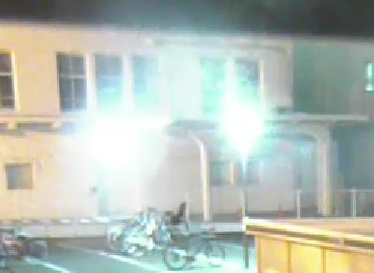 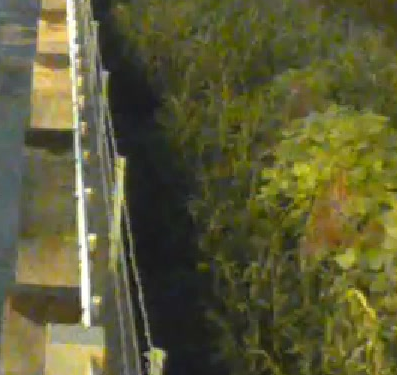 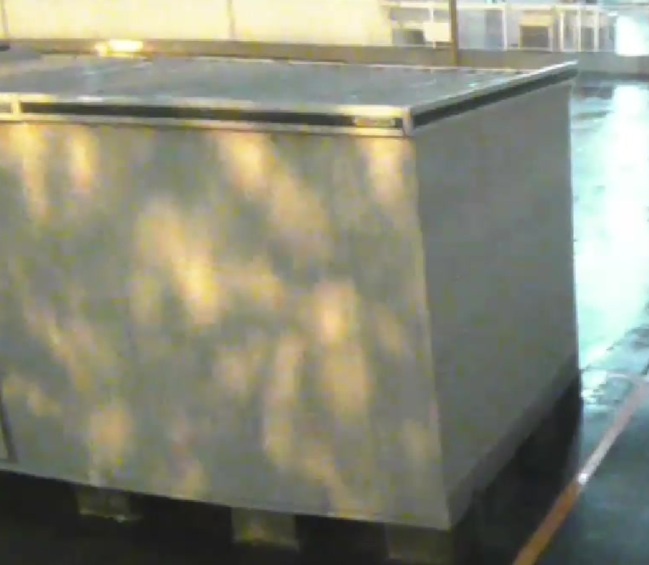 The occurrence rate of false positive alarm on the scenes above has been reduced remarkably by utilizing AI technology.
Notes:
#1 The percentages above is a comparison result based on PIPS's original evaluation video assuming the actual environment 
      (shaking of plants / animals / light and shadow / rain / fluctuation in lighting, etc.). 
#2 The performance described above is the result when human, vehicle and bicycle are checked for detection target.
#3 The definition of false positive alarm rate is the percentage of the cases where an object other than detection target (human, vehicle, bicycle) is detected.
      If an object is detected correctly as a detection target in one scene, it will be counted as a true positive alarm, but if an object which is NOT the detection target is detected in the 
      same scene, a false positive alarm will be counted as well.
3. Extension Software – AI-VMD Application
Improvements from the current i-VMD (WV-SAE200W)
2. Output of the classification of detected objects 
     Sends the output of object classification (human, vehicle and bicycle) to the following destination: 
      Camera browser display, TCP alarm protocol, Mail notification and so on.
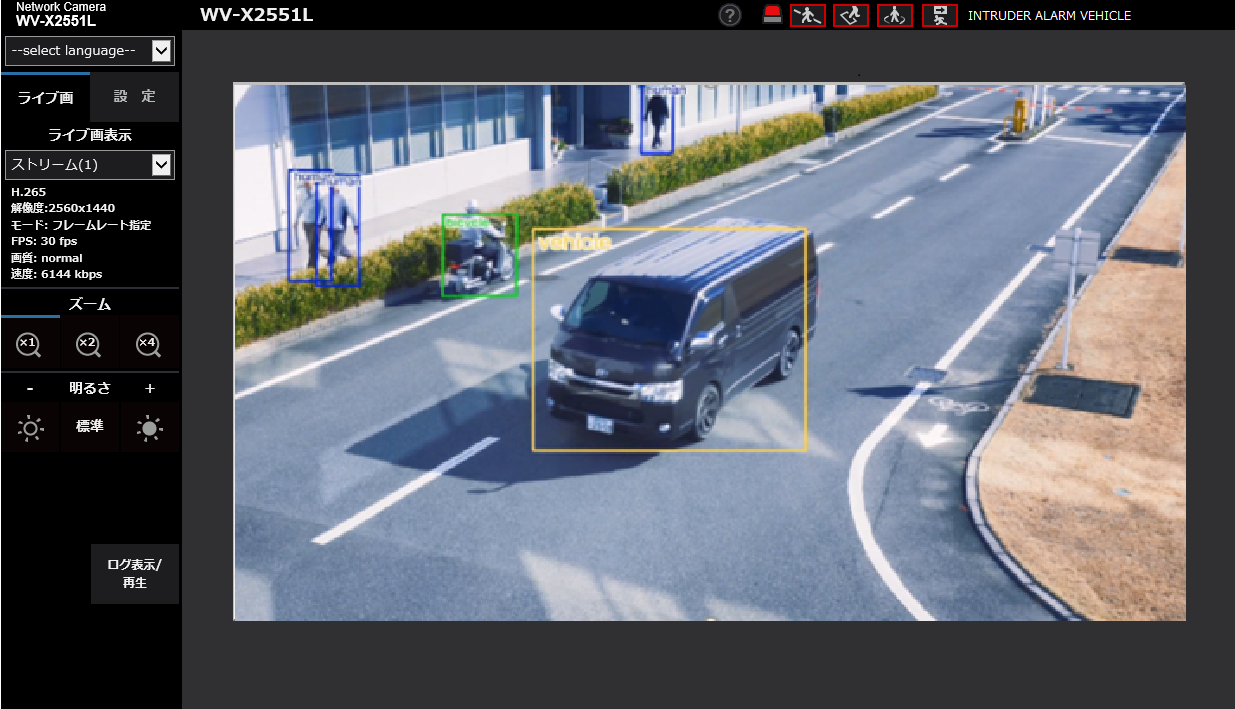 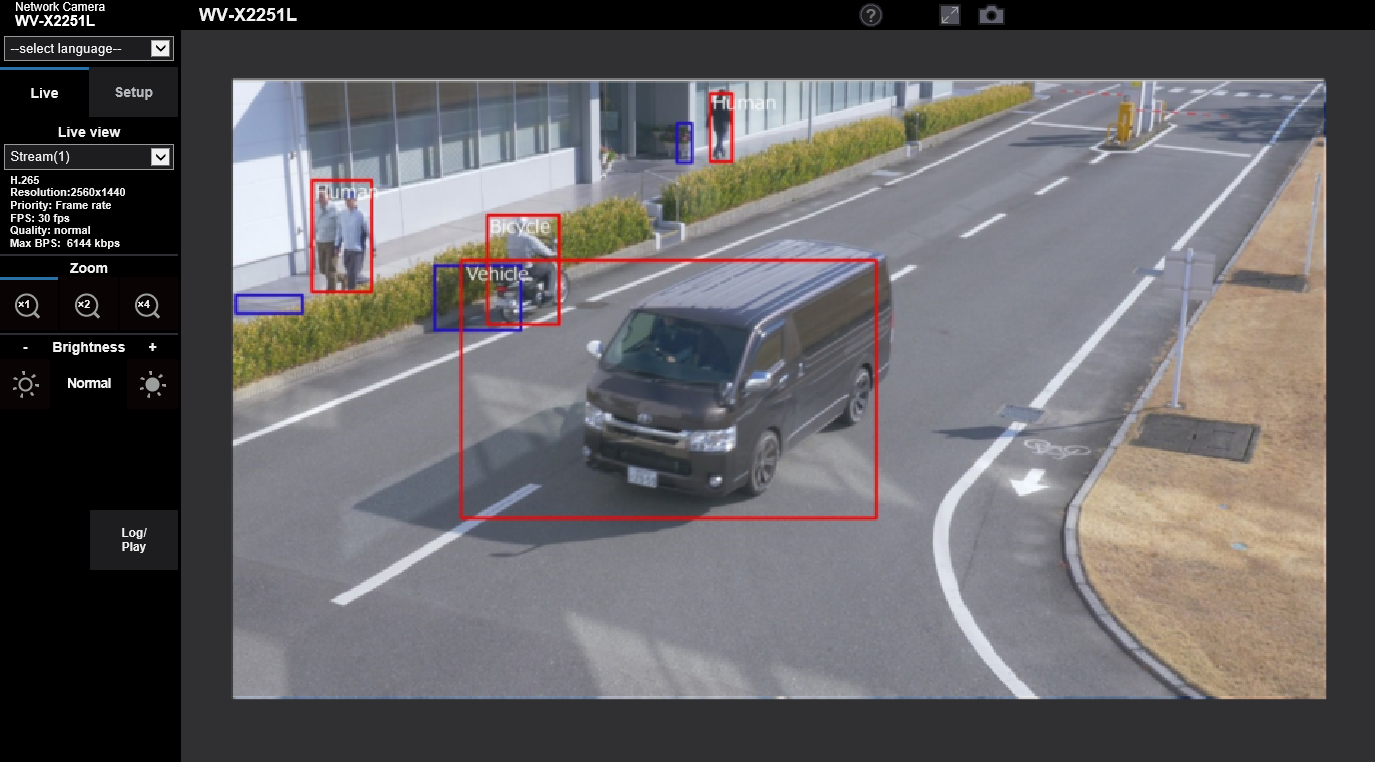 Example: Intruder (Human)
　      INTRUDER ALARM HUMAN

Example: Direction (Vehicle)
　      DIRECTION ALARM VEHICLE

Example: Cross line (Bicycle)
　      CROSS LINE ALARM BICYCLE
* As we apply the ONVIF classification rule to the classification of detection object, both bicycle and motorcycle are defined as “Bicycle”.
3. Extension Software – AI-VMD Application
Improvements from the current i-VMD (WV-SAE200W)
3. Easy Setup
License installation
  Intruder detection will be automatically activated when the license is installed.
  Note: Setting needs to be changed to select the detection mode other than intruder.








　　 No need to set Mask area / Depth 
　　AI realized reducing false positive alarms. This saves the steps for mask area setting and depth setting which are necessary in the conventional models. 　　
Note: For further reduction in the number of false positive alarm, set mask area and depth additionally depending on the environment.
　　　
　　 Easy Setup for image quality
   Basically, image quality adjustment is unnecessary. 
Note: If the detection accuracy of AI-VMD is lower than expected, execute "Batch change to the appropriate setting”. This can improve the accuracy.

Items changed in bulk
    - Super Dynamic:   Off	                              - Light control speed:   8
    - White balance adjusting speed:   8	- Digital noise reduction:   128
    - Intelligent Auto:   Off	                              - Auto contrast adjust:    Off
(1)
Reduce the configuration steps by half
Compared to conventional models
Items automatically configured concurrently with the license installation
Easy Setup allows for less steps for configuration (Automatically configures the basic settings)
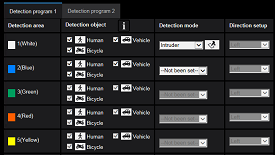 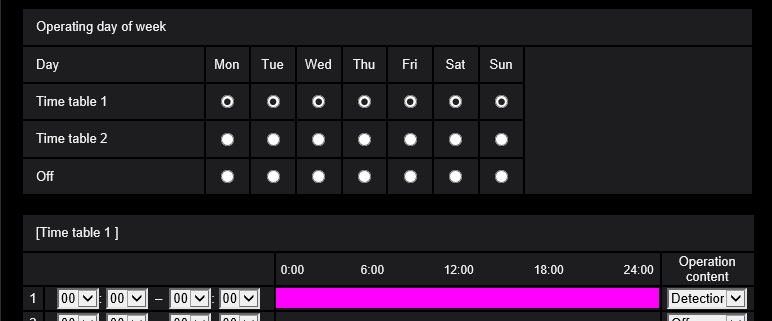 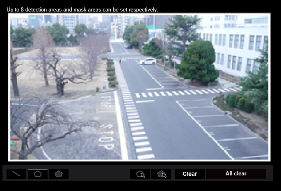 New flow
(Easy Setup)
Current flow
License installation
License installation
(Automatically activates: 
- Intruder detection 
- 24-hour schedule registration)
24-hour schedule registration
Intruder detection registration
All area settings
(1)
(2)
Image quality setting
Image quality setting
i-VMD activation
i-VMD activation
(3)
(2)
AI-VMD 
Easy Setup
i-VMD Setup
(3)
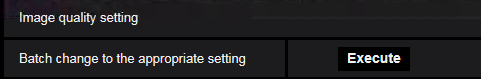 Schedule setting
Schedule setting
Output setting
Output setting
3. Extension Software – AI-VMD Application
Improvements from the current i-VMD (WV-SAE200W)
    4. Detection object setting
      Select the object to be detected with AI from “Human”, “Vehicle” and Bicycle” in the “Detection objects” section.
i-VMD
Added icons for detection object
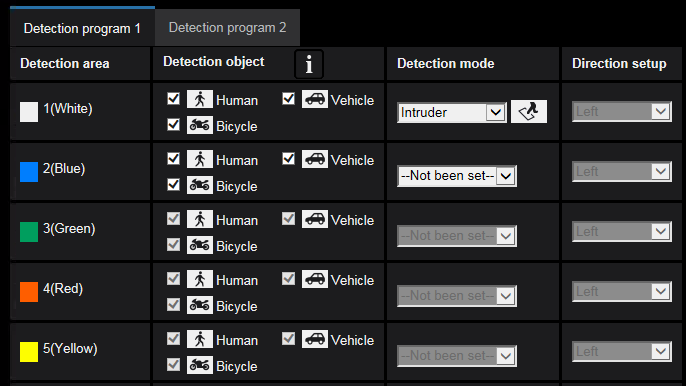 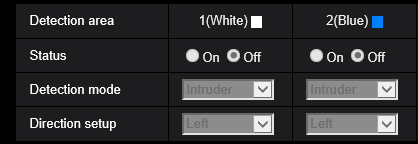 Setup screen of i-VMD (WV-SAE200W) 
*without detection object options
3. Extension Software – AI-VMD Application
Improvements from the current i-VMD (WV-SAE200W)
   5. Detection sensitivity setting
      Added the screen for detection sensitivity setting of each detecting object (human, vehicle and bicycle)
i-VMD
Added slider bars for detection sensitivity
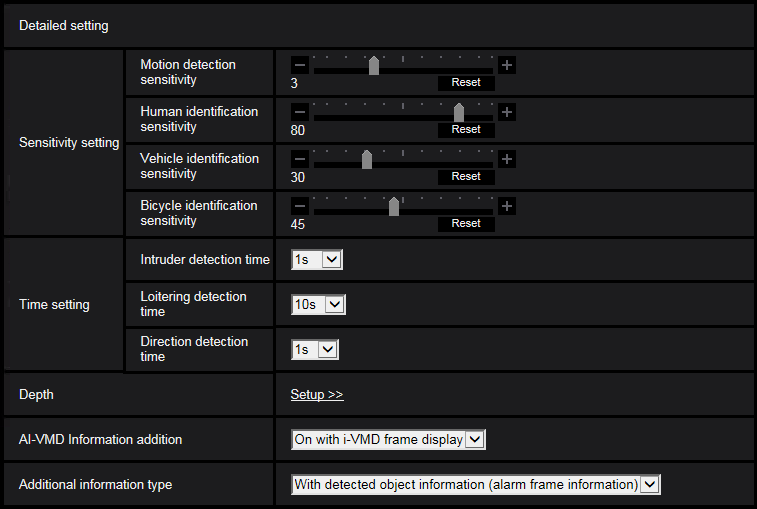 Setup screen of i-VMD (WV-SAE200W) 
* without detection sensitivity setting for each object
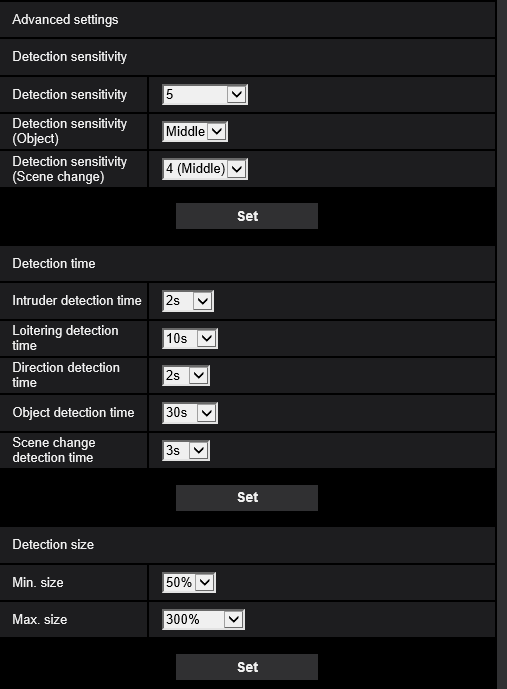 Note: “Motion detection sensitivity” works in common for all the detecting targets Human, Vehicle and Bicycle.
3. Extension Software – AI-VMD Application
System linkage
　　Expanded the system linkage functions which are partly supported by conventional i-VMD alarm.
i-PRO with AI engine
(with AI-VMD installed)
WV-ASM300
NX recorder’s monitor
NX Recorder
Alarm notification
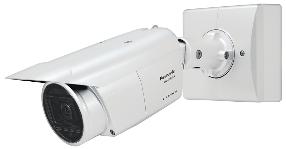 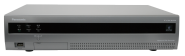 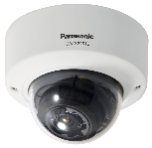 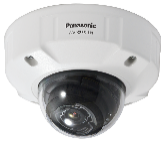 Detects the target objects assigned for alarm: human, vehicle and bicycle
Supported in July, 2020
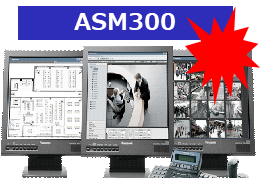 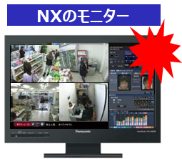 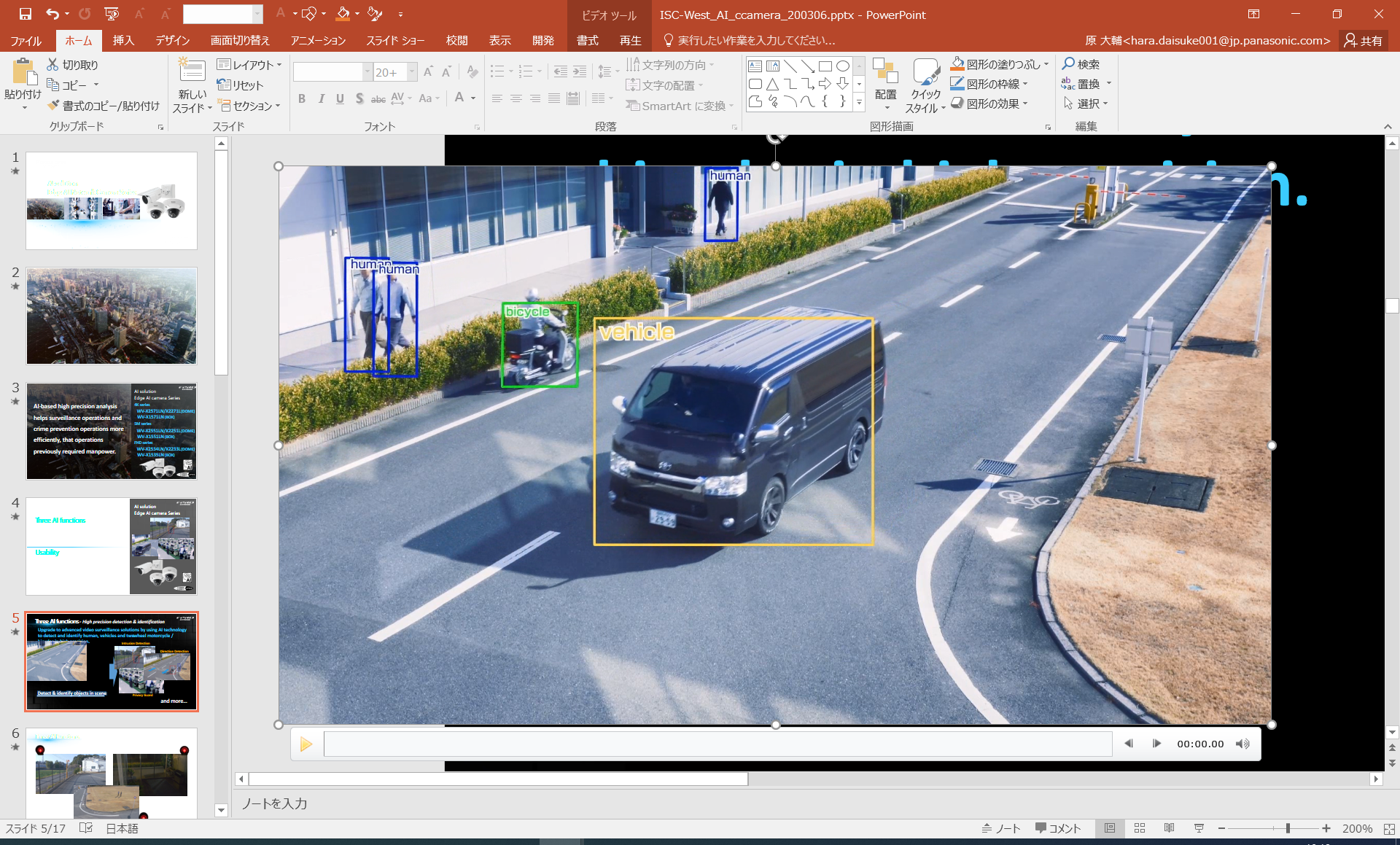 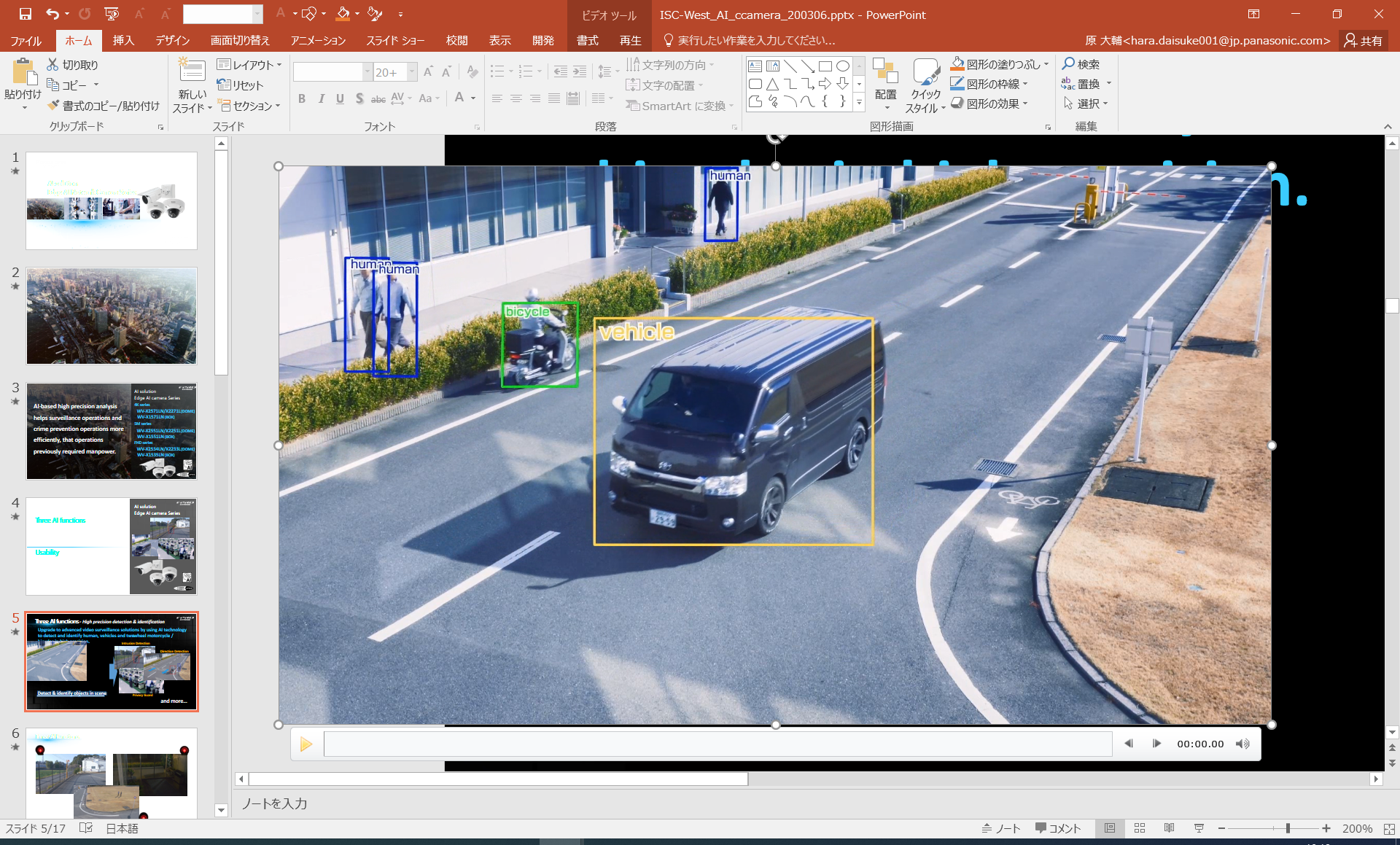 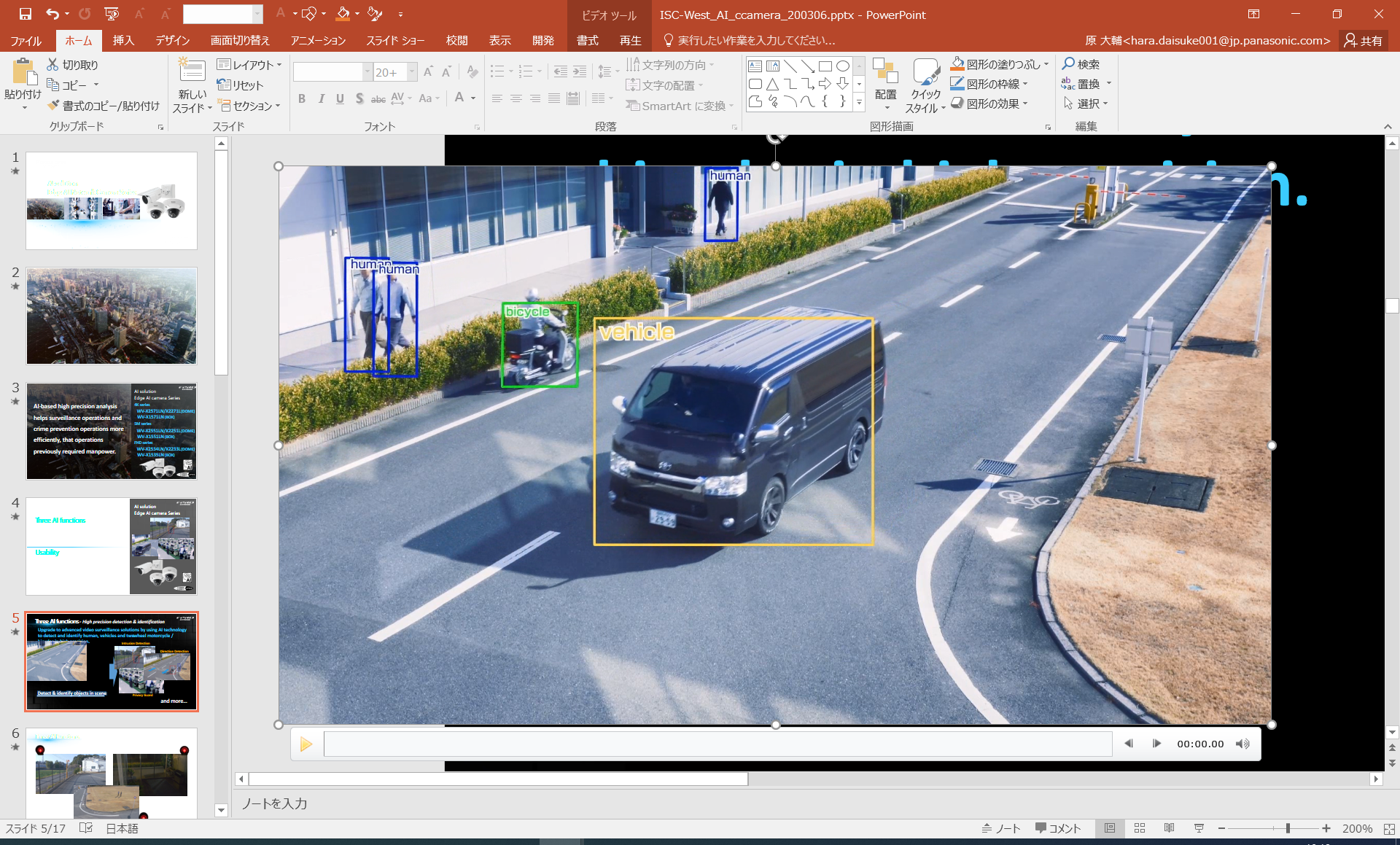 When connected to WV-ASM300
When connected to Network Disk Recorder
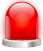 *Partly supported
3. Extension Software – AI-VMD Application
Restrictions
The accuracy of image analysis may be affected by the environmental causes listed below.
Although the performance has been remarkably improved by AI technology, the causes of false positives / false negatives listed below are not 100 percent eliminated.

The difference in brightness between the background and the moving object is small
Shooting when the brightness of the image is low such as nighttime
The object is too small or too large
Shooting under the changeable light conditions such as outdoors or near windows and so forth
External lights such as sunlight or car headlights come into the shooting area 
Flickering fluorescent lamps
The dome of the camera is sweating or has dirt on it
The object is moving straight toward the camera
The object is moving too fast or too slow
Too many moving objects are in the shooting area
The camera is shaking
The weather is extremely bad
Reflected light from a puddle or glass comes into the 
      shooting area
Flags or vinyl and so forth are fluttering in the wind
Insects or animals come into the shooting area
Detection accuracy
3. Extension Software – AI Privacy Guard Application
AI Privacy Guard
       Performs Blurring or Block processing to mask the face or person detected on the image in order to protect privacy.
Masking method : Block
Masking method : Blurring
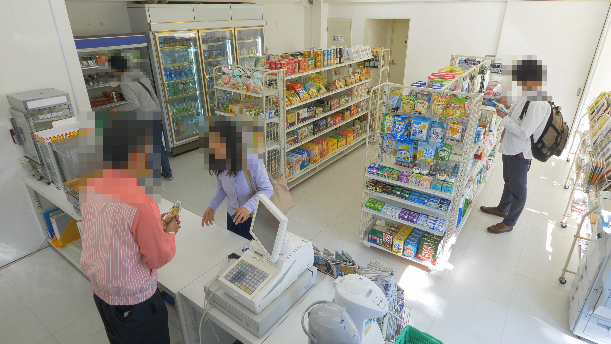 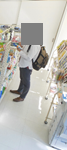 Privacy Guard target : Face
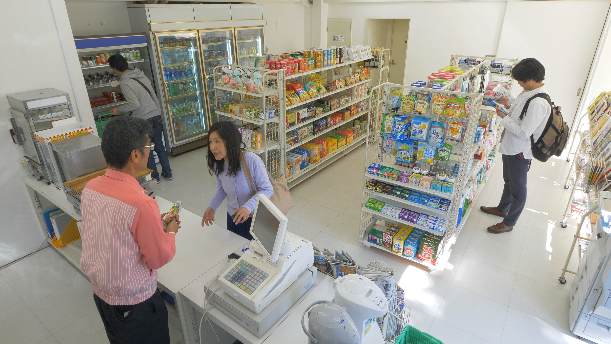 AI Privacy Guard
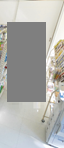 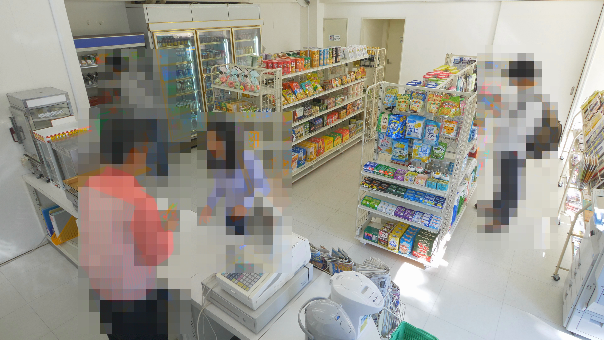 Original
Privacy Guard target : Human
AI Privacy Guard
3. Extension Software – AI Privacy Guard Application
Privacy Guard Target Guide
*1  When [Privacy Guard target] =“Face”: Facial width
　　 When [Privacy Guard target] =“ Human”: Body width

*2 The upper body including face needs to be captured on the image when [Privacy Guard target] is set to “Human”.

*3 The angle of camera optical axis and a target object

*4 When regarding the vertical line of an image as 0 degree
Blurring or Block may NOT be performed in the following cases even if the conditions described above are met:

 - The target object is out of focus.
 - The target object is blurred.
 - The target object is overexposed or underexposed. 
 - The target object is lying down or felled.
3. Extension Software – AI Privacy Guard Application
Restrictions
Software specification related
 - Target stream for AI Privacy Guard can be selected from Stream(1) to (4) or Stream(2)&Stream(4).
 - “Stream(2)&Stream(4)” needs to be selected for [Target stream] when using AI Privacy Guard linked to NX recorder or WV-ASM300.
　 *When “Stream(2) & Stream(4)” is selected, "Stream (1)" and "Stream (2)" of the camera will have the same resolution. 
       Also, "Stream (3)" and "Stream (4)" will have the same resolution.
- The maximum frame rate of original image(a)/ AI Privacy Guard image(b) is determined by model, when AI Privacy Guard is enabled.
          5MP Camera: (a)30fps / (b)15fps           4K Camera: (a)15fps / (b)15fps
 - When installed with AI-VMD, the frame rate of AI Privacy Guard image will be limited to 10fps regardless of model.
 - JPEG(2) is NOT available when AI Privacy Guard is enabled.
    *JPEG(1) is available as an original image.
Performance related
 - Blurring or Block may be applied on the area without “face” or “person”.
 - Blurring or Block may be applied on dolls or posters.
 - The size of the area where Blurring or Block performed may be larger than the actual size of a target object.
3. Extension Software – AI Privacy Guard Application
Sample system configuration 1 (Camera / Recorder)
　　Camera can simultaneously deliver both original image and AI Privacy Guard image.
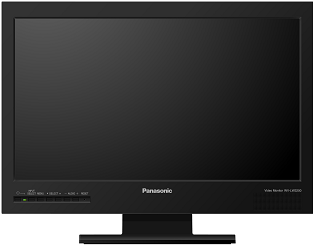 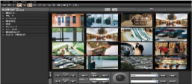 Records images with original image and AI Privacy Guard image assigned to the separate channels
[Live] Original image (Strema1/3)
Original image (Stream1/3)
[Play back] Original image (Ex: CH1)
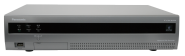 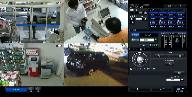 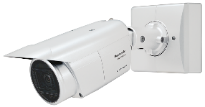 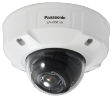 AI privacy guard image (Stream2/4)
[Live] AI Privacy Guard image (Stream2/4)
NX recorder
[Play back] AI Privacy Guard image (Ex: CH2)
<Sample stream settings>
Stream 1 : 1920x1080 /30fps
Stream 2 : 1920x1080 /30fps
Stream 3 : 1280x720 /30fps
Stream 4 : 1280x720 /30fps
HDMI monitor
Cameras with AI privacy guard installed
Displays Stream1 or 2 in case of displaying 1-screen live image Displays Stream3 or 4 in case of displaying multi-screen live images
Sample setting of user authentication in recorder
* In recorder’s setting, permission for viewing original/ AI Privacy Guard images can be set individually for per user.
3. Extension Software – AI Privacy Guard Application
Sample system configuration 2 (Camera / Recorder / WV-ASM300)
　   Camera can simultaneously deliver both original image and AI Privacy Guard image.
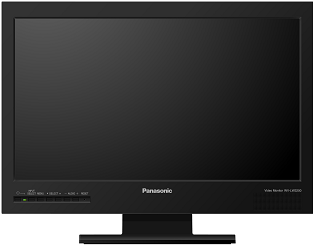 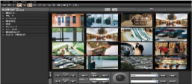 Records images with original image and AI Privacy Guard image assigned to the separate channels
Original image (Stream1)
Original image (Ex: CH1)
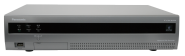 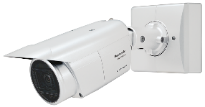 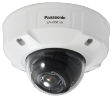 AI Privacy Guard image (Ex: CH2)
AI privacy guard image (Stream2)
NX recorder
Original image (Stream1/3)
Cameras with AI privacy guard installed
WV-ASM300
AI privacy guard image (Stream2/4)
Displays Stream1 or 3(2 or 4) depending on the number of split-screens in case of [Stream type]= [AUTO].
WV-ASM300 User authentication
* In WV-ASM300 setting, “AI Privacy Guard image switching” has been added to the items which can be set for per user in “User level setup” tab.
　Users with “AI Privacy Guard image switching” permission can view the original images.
3. Extension Software – 3rd Party Application
i-PRO CAMERA SDK made it possible to develop user-specific applications *1
Installing developed applications on our network camera enables you to use the network camera that runs user-specific applications.
Install
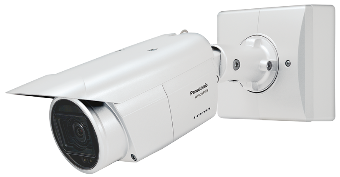 .ext
User Application
User-specific application file
Free of charge)
i-PRO
CAMERA
SDK
User
AI Model *2
*1 : For further information, refer to our i-PRO Camera Application Platform at https://i-pro.com/global/en/surveillance/i-pro-application-platform 
*2 : Not needed when developing the applications without AI models.
3. Extension Software – 3rd Party Application
SDK contains “SDK main unit” and the “Tool” for AI processor as below.
i-PRO CAMERA SDK
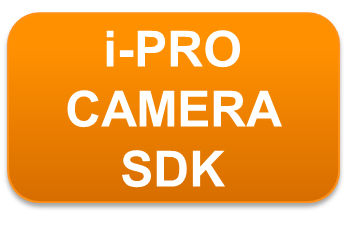 SDK
Manual
Develop environment manual
Sample code
API manual
Header/Libraries
Tool (for AI processor) *1
AI model convert tools*2
AI model compression tools*3
*1 : Not provided for developing the application without AI processor.
*2 : Converts the models developed using open-source deep learning libraries such as Caffe, Tensorflow and ONNX to the models that can be operated in our i-PRO with AI engine.
*3 : Used for pruning the AI models developed using open-source deep learning libraries such as Caffe and Tensorflow.
　　Increase in processing speed and the effect of size compression can be expected by pruning.
3. Extension Software – 3rd Party Application
WV-XLE001W is needed for the application utilizing AI processor
Operation of the application utilizing AI processor will force-quit if you do not register “WV-XLE001W” the license for enabling AI processor within 90 days after starting the operation, after installing the application.
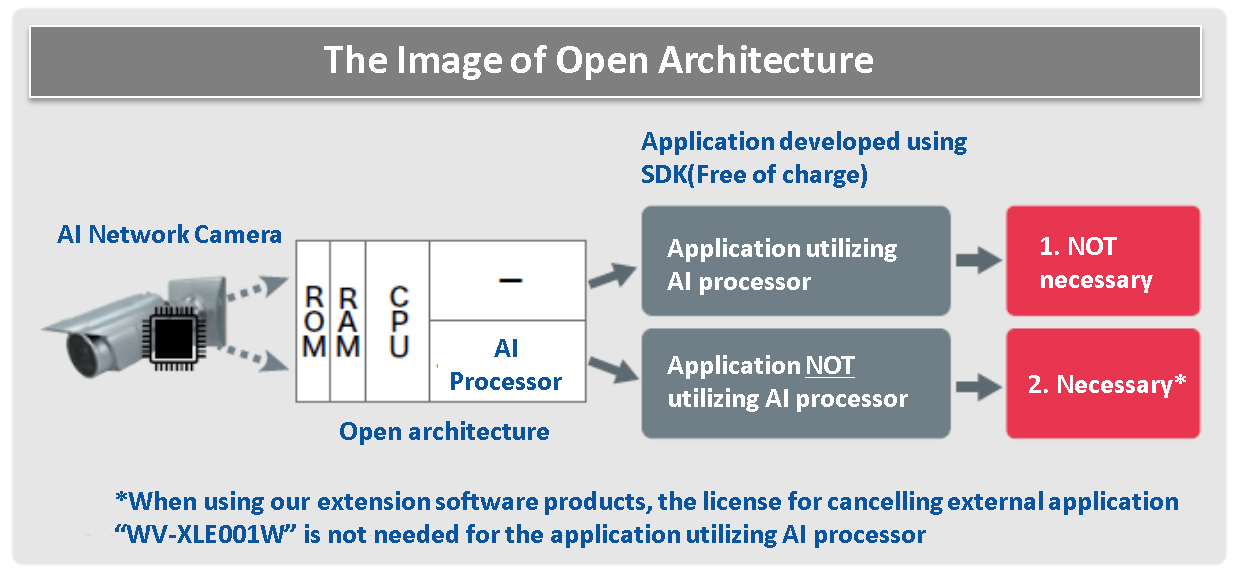 License for enabling AI processor
(WV-XLE001W)
Application NOT utilizing AI processor
i-PRO with AI engine
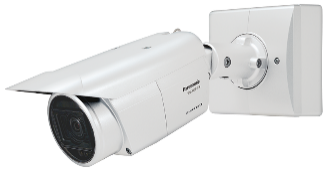 AI
processor
Application 
utilizing AI processor
*When using our extension software products, the license for enabling AI processor 
  “WV-XLE001W” is not needed even if the application is utilizing AI processor
Up to 3 applications can be installed on i-PRO with AI engine
Only 1 registration of the license for enabling AI processor is needed even when you install 3 additional applications on your camera. 
The performance of each application may be affected depending on the CPU/AI processor usage of each application.
* There is no impact on the basic performance of the camera such as the decrease in frame rate.
* We have confirmed that there is no impact on each application’s performance when AI-VMD and AI Privacy Guard are installed.
4. Specification Comparison
Comparison to other companies (5MP model)
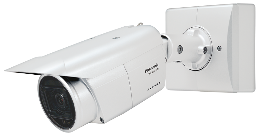 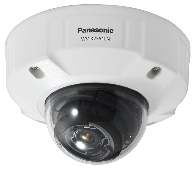 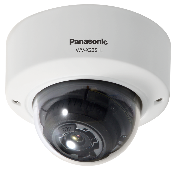 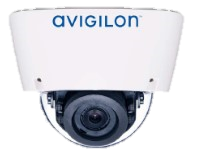 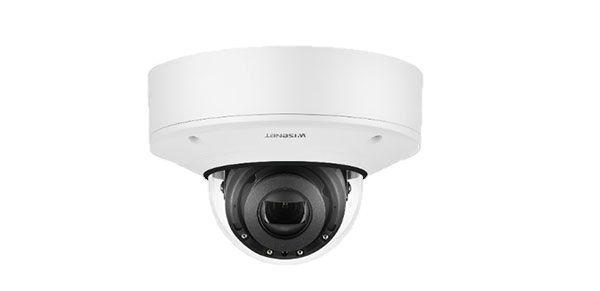 *1 Super resolution imaging
Internal use only
4. Specification Comparison
Comparison to other companies (4K model)
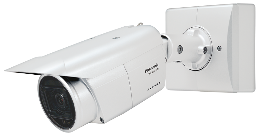 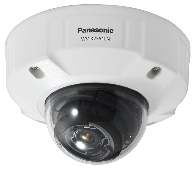 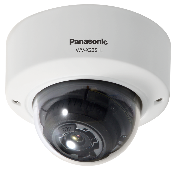 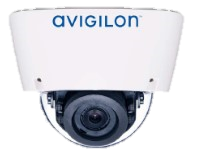 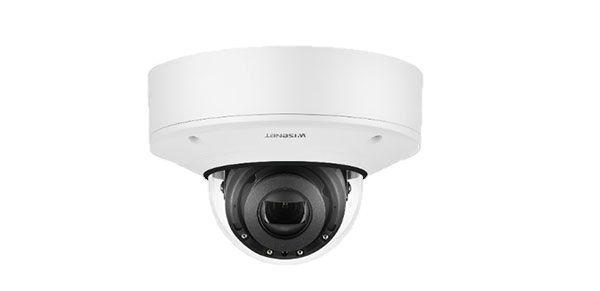 Internal use only
4. Specification Comparison
Comparison of new & current models (5MP model)
4. Specification Comparison
Comparison of new & current models (4K model)
4. Specification Comparison
DORI coverage DORI (Detect, Observe, Recognize, Identify) is a standard system (EN-62676-4) for defining the ability of a camera to distinguish persons or objects within a covered area.
This value does not indicate the performance of the camera.
The maximum distance at which a camera's tele and wide can meet these criteria is shown below:
DORI     (5MP model)
*1
WV-X1551LN
Outdoor Box
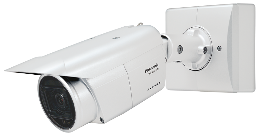 WV-X2551LN
Outdoor Dome
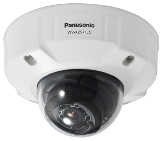 WV-X2251L
Indoor Dome
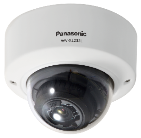 *1 Calculated with the camera installed horizontally
*2 Super resolution imaging
4. Specification Comparison
DORI coverage DORI (Detect, Observe, Recognize, Identify) is a standard system (EN-62676-4) for defining the ability of a camera to distinguish persons or objects within a covered area.
This value does not indicate the performance of the camera.
The maximum distance at which a camera's tele and wide can meet these criteria is shown below:
DORI     (4K model)
*1
WV-X1571LN
Outdoor Box
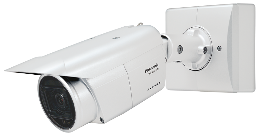 WV-X2571LN
Outdoor Dome
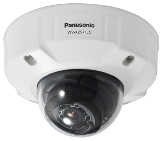 WV-X2271L
Indoor Dome
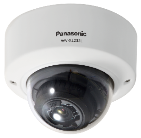 *1 Calculated with the camera installed horizontally
5. Appearance
WV-X1551LN / WV-X1571LN
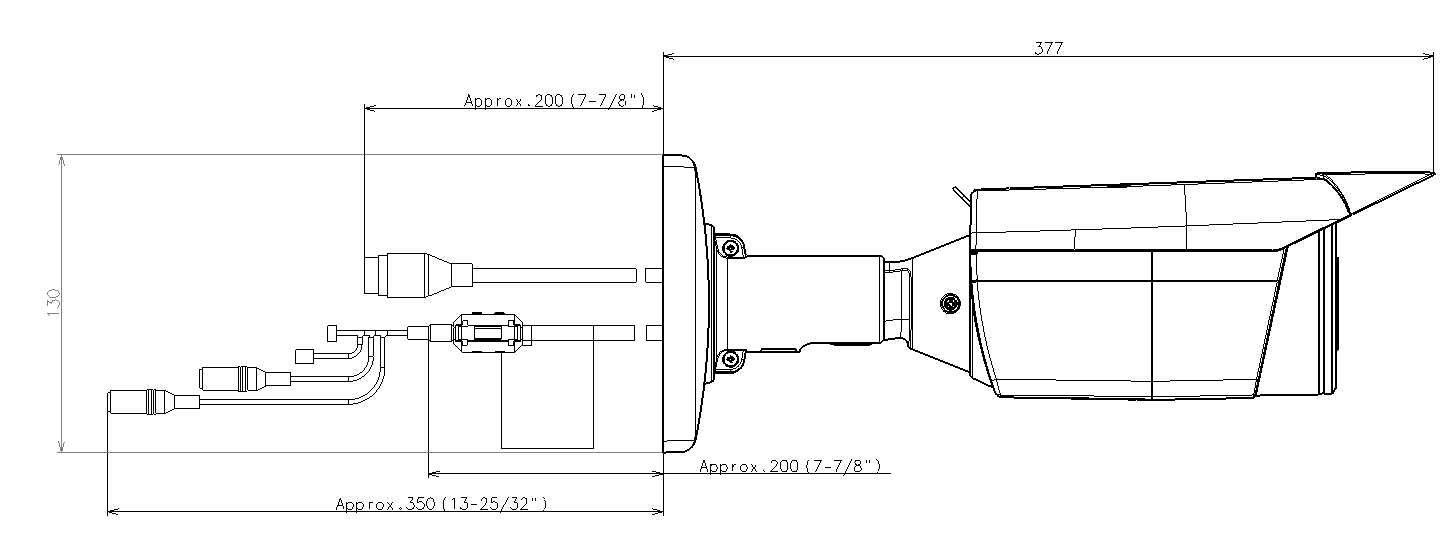 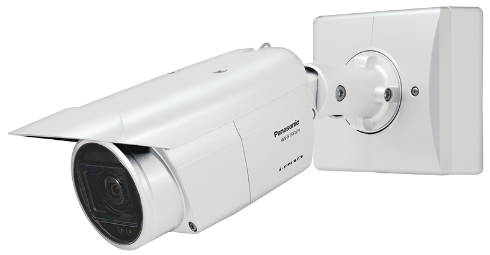 Added ferrite core
1. Appearance
　　- Color
　　　- i-PRO White
　　
　　- Size/Weight
　　　Added ferrite core
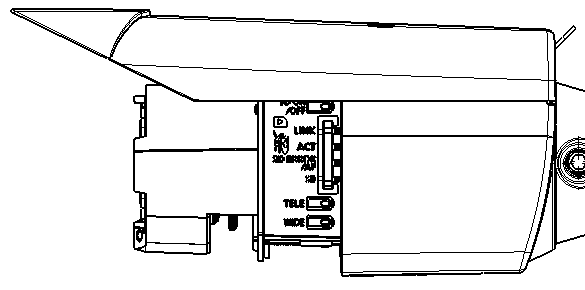 3. Installation Layout (same as conventional models)
Side A
- Size　133mm(W) x 133mm(H) x 377mm(L)
- Weight　1.7kg
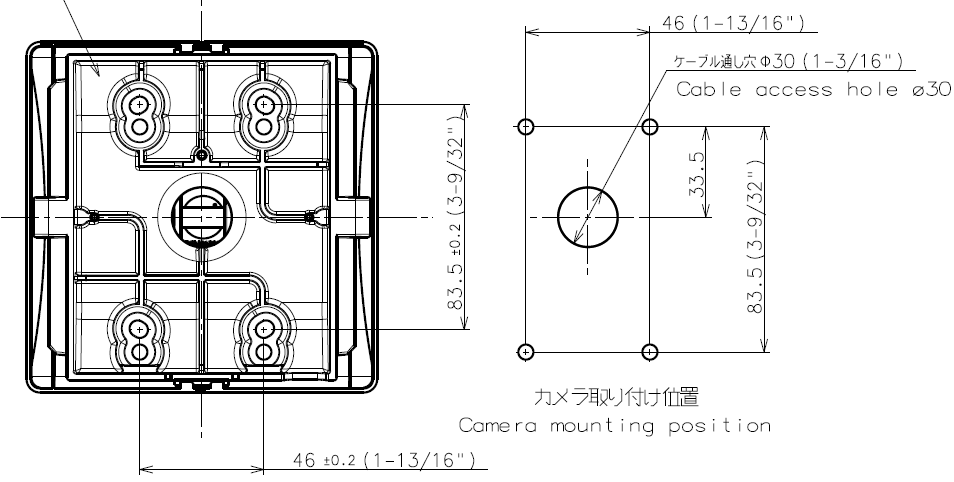 Side B
2. Indicator, Button Layout (same as conventional models)
Side B
Side A
SD ON /OFF button
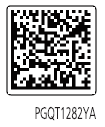 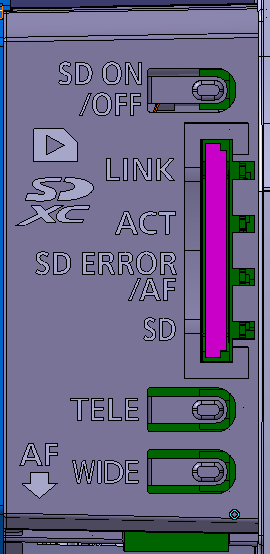 LINK Indicator
ACT　Indicator
SD ERROR / AF Indicator
4. Other Changes
　　- Deleted QR code
SD MOUNT Indicator
TELE button
WIDE button
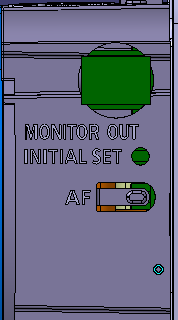 MONITOR OUT terminal
INITIAL SET button
AF button
5. Appearance
WV-X2551LN / WV-X2571LN
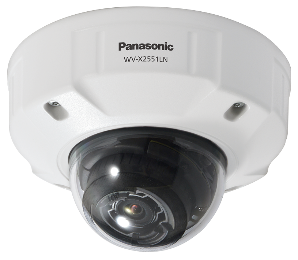 2. Indicator, button Layout (same as conventional models)
1. Appearance
　　- Color
　　　 - i-PRO White　
　
　　- Size/Weight
3. Installation Layout (same as conventional models)
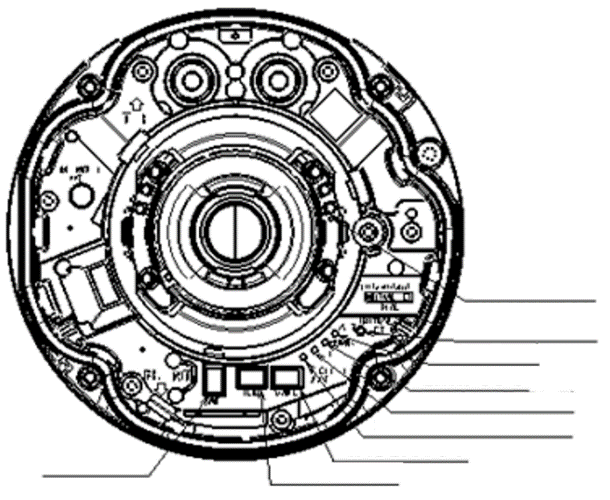 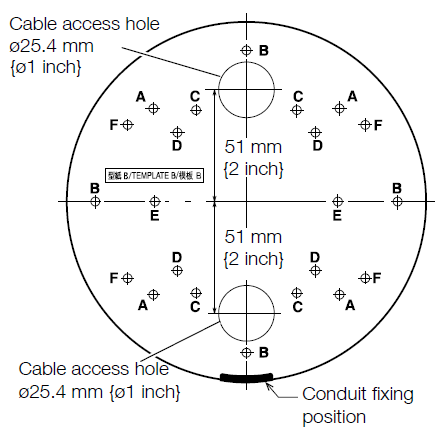 - Size　ø164mm × 139mm (H)
- Weight　1.6kg
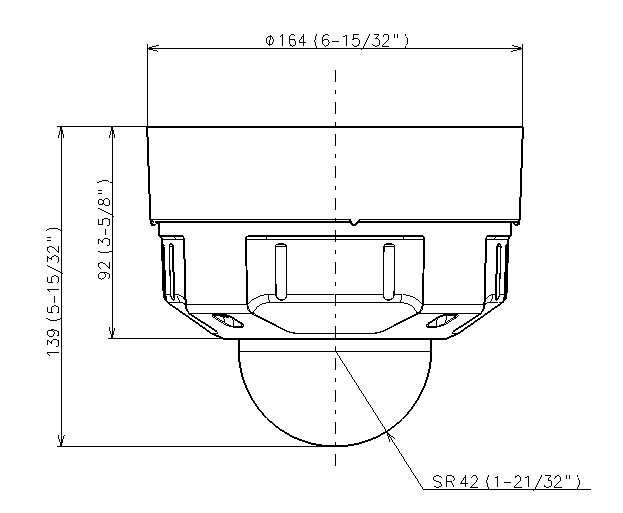 SD memory card warning
/error indicator
INITIAL SET button
ACT indicator
LINK indicator
SD MOUNT indicator
SD ERROR/AF indicator
WIDE button
AF button
TELE button
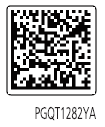 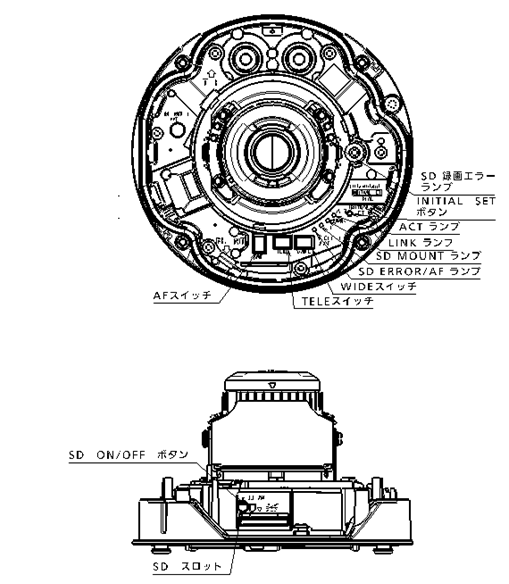 4. Other Changes
　　- Deleted QR code
SD ON/OFF button
SD slot
5. Appearance
WV-X2251L / WV-X2271L
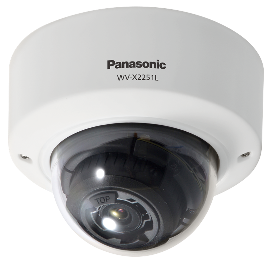 3. Installation Layout (same as conventional models)
1. Appearance
　　- Color
　　　- i-PRO White
2. Indicator, button Layout (same as conventional models)
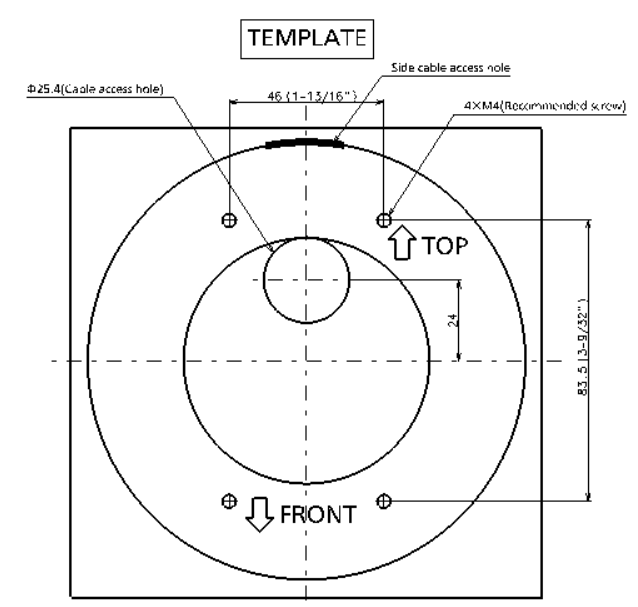 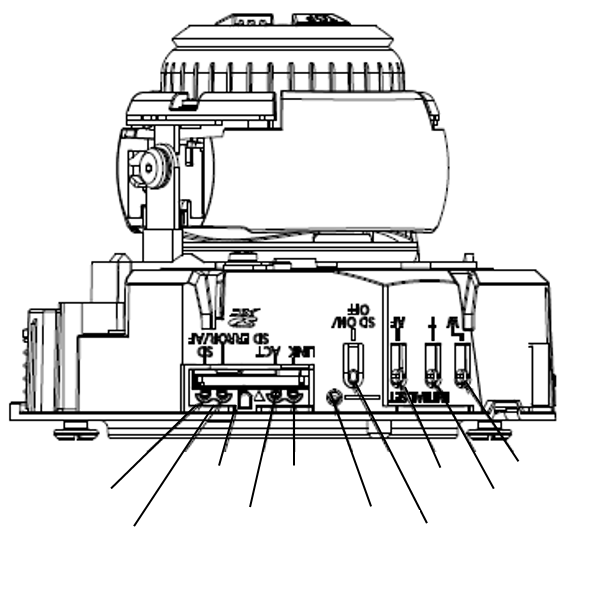 - Size/Weight 
　- Size: ∅129.5mm × 103.5mm(H)
　- Weight: 830g
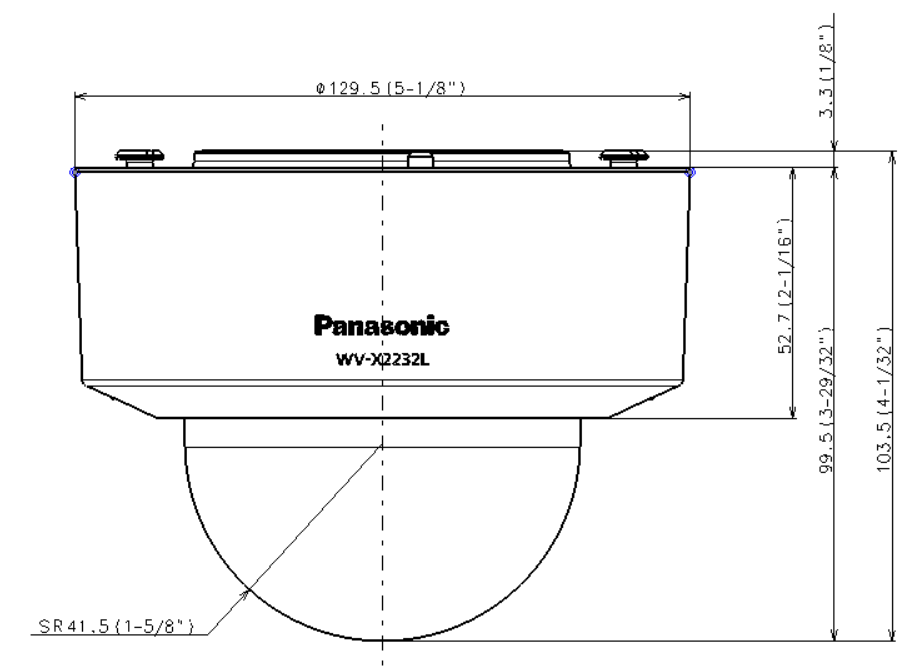 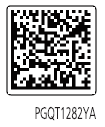 4. Other Changes
　　- Deleted QR code
WIDE button
AF button
SD slot
LINK indicator
TELE button
SD MOUNT indicator
INITIAL SET
button
ACT indicator
SD ON/OFF button
SD ERROR/AF indicator
Changed the material of dome cover to die-cast
6. Standard Accessories, Optional Accessories
WV-X1551LN / WV-X1571LN　 Standard accessories
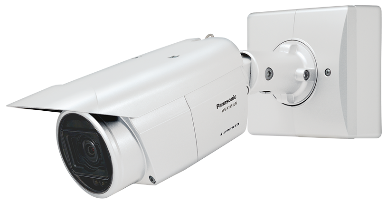 Safety wire lug
[Abolition Parts]
　-  CD-ROM
　-  Safety wire lug 　
　　　Attached to the main body
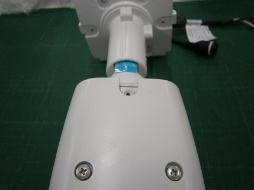 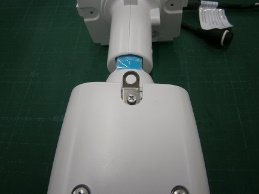 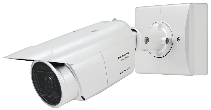 Before
After
6. Standard Accessories, Optional Accessories
WV-X1551LN / WV-X1571LN 　Optional accessories
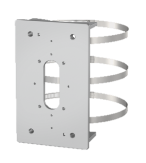 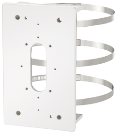 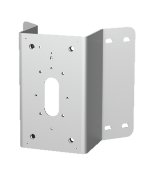 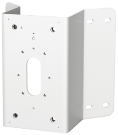 6. Standard Accessories, Optional Accessories
WV-X2551LN / WV-X2571LN 　 Standard accessories
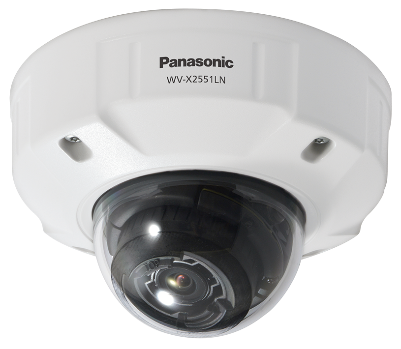 [Abolition Parts]
　- CD-ROM
6. Standard Accessories, Optional Accessories
WV-X2551LN / WV-X2571LN 　Optional accessories
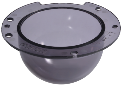 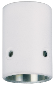 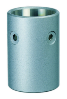 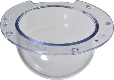 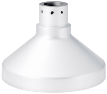 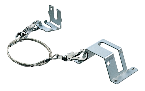 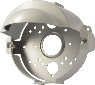 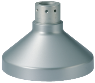 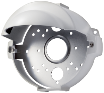 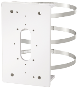 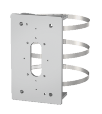 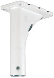 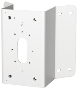 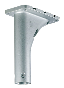 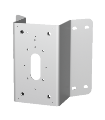 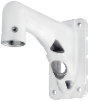 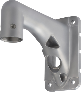 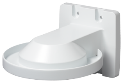 *1 WV-Q105A is “for indoor use only” when installing on the ceiling.
*2 Refer to the Support Information page for the accessary combination required for installation.
6. Standard Accessories, Optional Accessories
WV-X2251L / WV-X2271L 　 Standard accessories
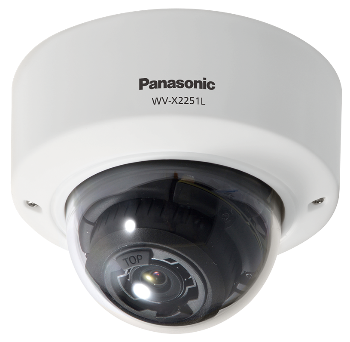 *1: The power cord plug and EXT I/O terminal plug are attached to the camera.
[Abolition Parts]
　- CD-ROM
6. Standard Accessories, Optional Accessories
WV-X2251L / WV-X2271L 　Optional accessories
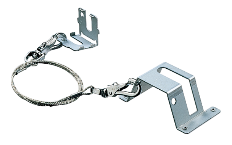 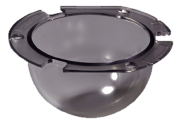 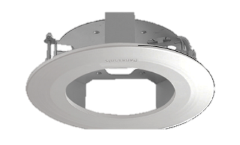 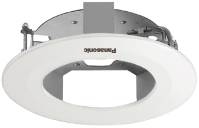 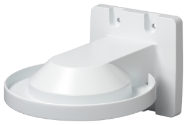 7. Other Software Specifications - Cameras
Supported Resolution (5MP model)
*1
*2
*2 *3
*2
*4
*4
*4
*4
*1 The resolution of JPEG(1) should be set to the same resolution as Stream(1), (2), (3), (4) or JPEG(2)
　   Ex: 320x180 cannot be selected for JPEG(1) if it is not selected for either Stream(1) to (4)
*2 When the resolution is selected as following, maximum framerate is to be 15fps(12.5fps) for all streams.
       - 3072x1728,  2560x1440 of stream(2) 
       - 1280x720 of stream(4) 
*3 2560x1440 of stream(2) can be selected in case of stream(1) is set to 2560x1440.
*4 “90°” and “270°” cannot be set for [Image rotation] when “320x180” is selected.
7. Other Software Specifications - Cameras
Supported Resolution (4K model)
*1
*2
*2 *3
*2
*4
*4
*4
*4
*5
*6
*6
*6
*6
*5
*5
*6
*5
*6
*6
*6
*1 The resolution of JPEG(1) should be set to the same resolution as Stream(1), (2), (3), (4) or JPEG(2)
　   Ex: 320x180 cannot be selected for JPEG(1) if it is not selected for either Stream(1) to (4)
*2 When the resolution is selected as following, maximum framerate is to be 15fps(12.5fps) for all streams.
       - 3072x1728,  2560x1440 of stream(2) 
       - 1280x720 of stream(4) 
*3 2560x1440 of stream(2) can be selected in case of stream(1) is set to 2560x1440.
*4 “90°” and “270°” cannot be set for [Image rotation] when “320x180” is selected.
*5 The maximum frame rates of Stream(1) to JPEG(2) are either the combination of (A) or (B).
*6 Up to 15fps(12.5fps) when “90°” or “270°” is selected for [Image rotation].
7. Other Software Specifications - Cameras
Frame rate limitation
*1
*1
*2
*2
*1   15fps in maximum when “90°” or “270°” is selected for [Image rotation], or depending on the resolution.
*2   7.5fps in maximum when “90°” or “270°” is selected for [Image rotation].
7. Other Software Specifications - Cameras
Privacy mask setting
Current Models
Privacy mask can be set by rectangle.
Privacy mask can be set by designating 4 points on the screen.
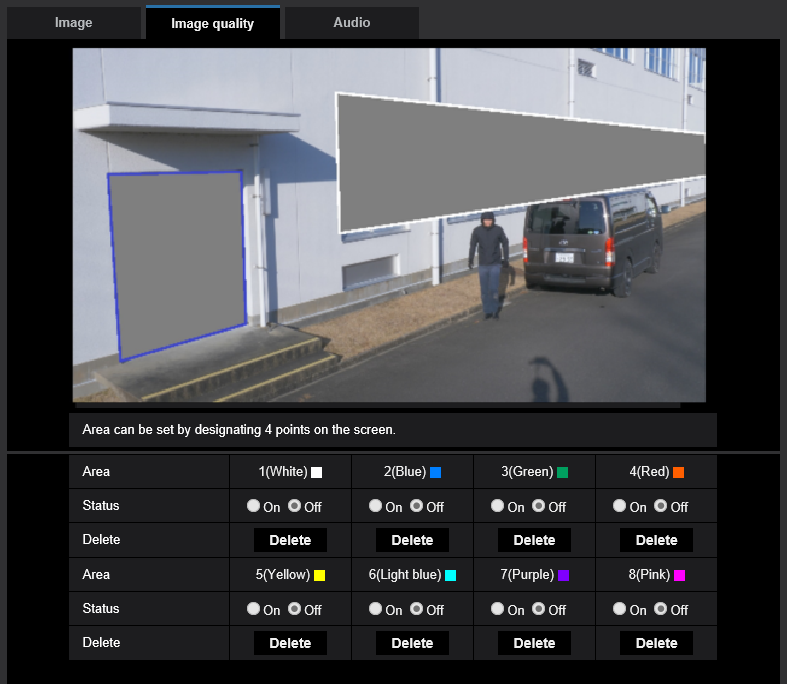 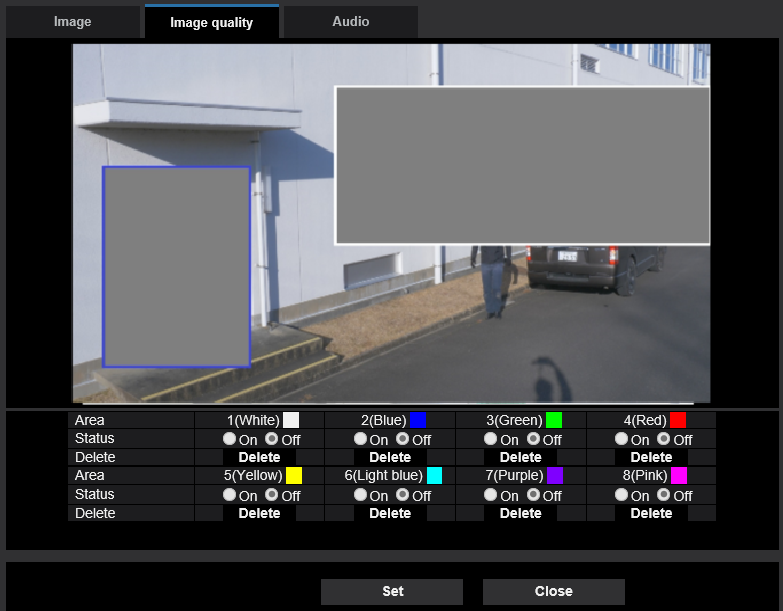 7. Other Software Specifications - Cameras
Restrictions on Super dynamic
Adjusting the super dynamic level to 30 or more sets the frame rate to 15fps at maximum.
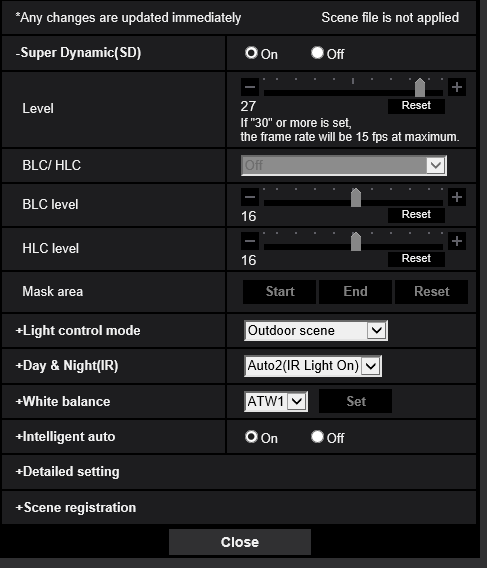 Level Setting: Default=27
　　　　　　　# Up to 30 fps transmission is available
*1 : Those are design values and they can change depending on the environment.
7. Other Software Specifications - Cameras
SCD (scene change detection) alarm settings
SCD alarm has been added as a standard feature.
- Area setting :  Configure the area for SCD alarm 
                            (Up to 1 area)

- Detection sensitivity :  Select the detection sensitivity from “Low”, “Middle” and “High”. Default is “Middle”.
　
- Detection area :  Select the detection area to detect the subject motion from “Very low”, “Low”, “Middle” and “High”. Default is “Middle”.

- Detection time :  Select the time to issue an alarm from 3s, 5s, 10s, 30s, 1min. 　   
                                 Default is 3s.

- SCD information addition : Determine whether to attach the SCD information to the streaming data. (On / Off)
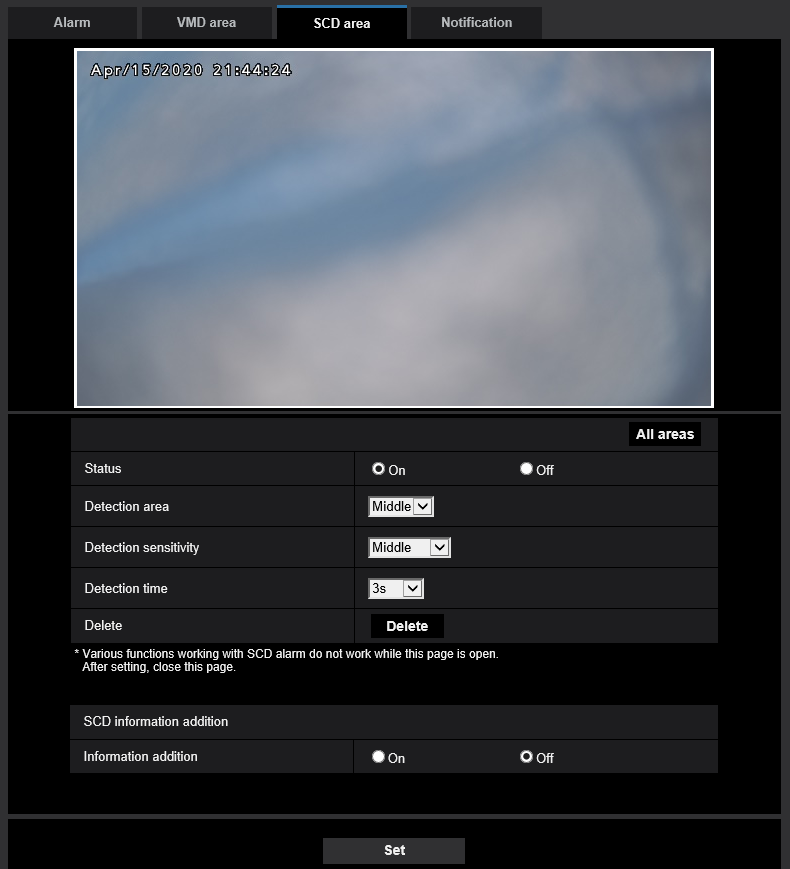 7. Other Software Specifications – Extension Software
Manage Extension Software
Install additional applications
　Information such as version will be displayed when the installation is done.
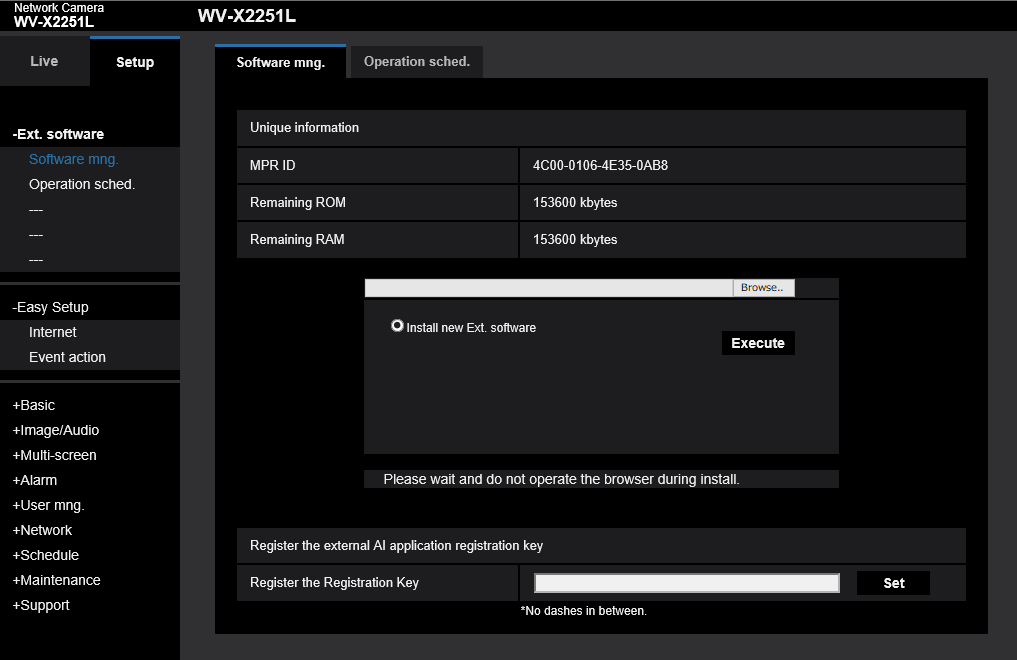 Added the setting screen of extension software on Setup screen. 

Allows installation of up to 3 additional extension software applications.
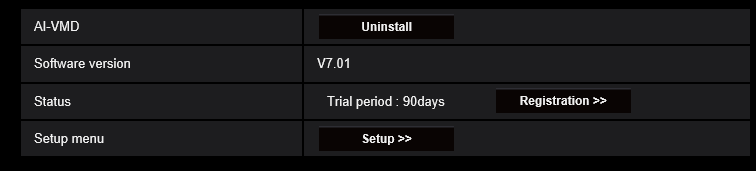 AI-VMD and AI Privacy Guard:
Trial period is 90 days after installation. You can use them without regular license activation for the first 90 days.
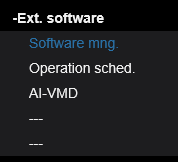 To start regular operation, obtain Registration Key from KMS and finish registration.
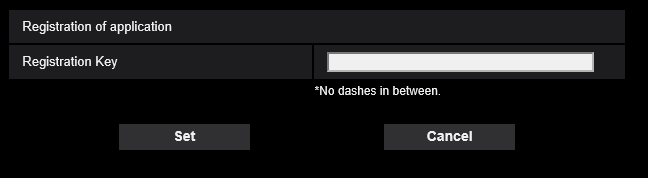 Setup menu links of additionally installed applications are displayed (3 apps max)

Clicking on the link opens the setup menu.
7. Other Software Specifications – Extension Software
Schedule of Extension Software
Added schedule setting screen for extension software
This made it possible to set the schedule of each additional application.
Sample: Screen of AI-VMD Setting
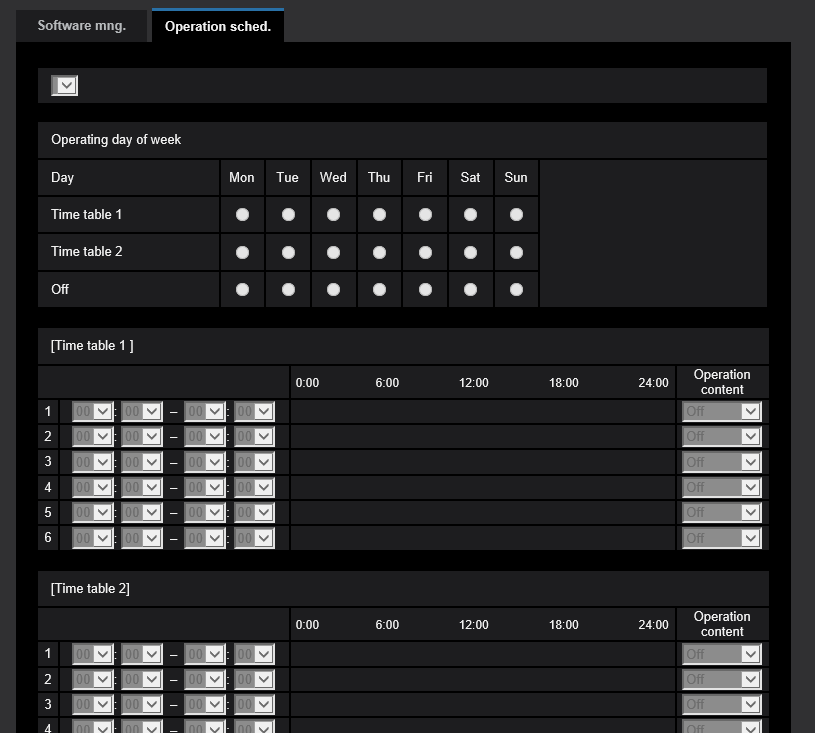 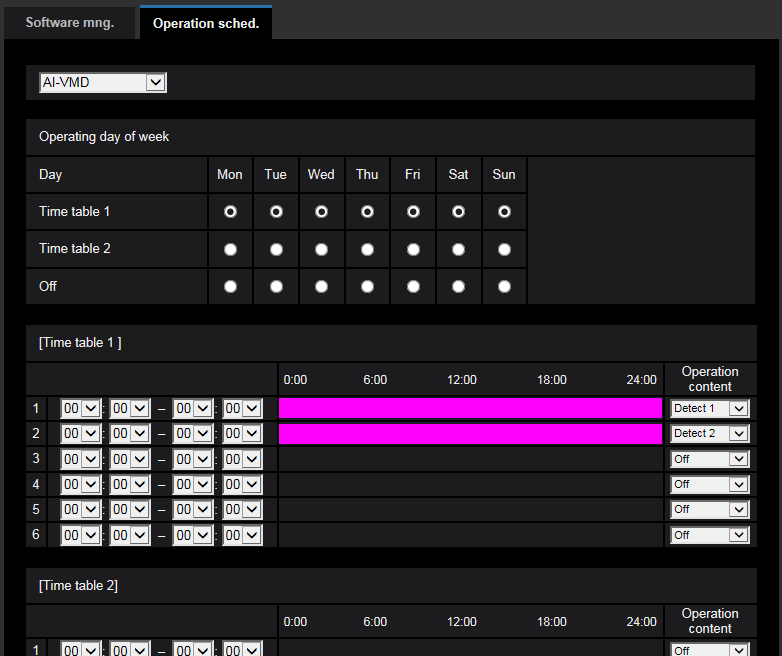 Manage the schedule with “Operating day of week” and above 2 time tables
Appendix
Image quality comparison (5MP model)vs Avigilon
Summary
Has advantages compared to Avigilon.
i-PRO X2551L
Compression setting (common to all scenes, default setting)
  SD : ON, iA : ON
  H265, VBR, MAX bitrate : 10240 kbps, Image quality : 3  Smartcoding : OFF
Avigilon 4.0C-H5A-DO1-IR
Compression setting (common to all scenes, default setting) 
  SD : ON
  H265, VBR, MAX bitrate : 36000kbps, 20fps, image quality : 6
Scoring method: Scored by deducting and adding points beginning with 3 points.
Internal use only
Low light (Illuminance: 0.3lux)
i-PRO X2551L
Avigilon 4.0C-H5A-DO1-IR
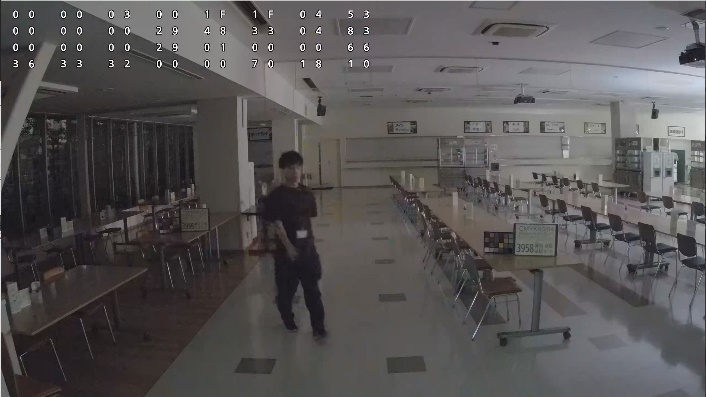 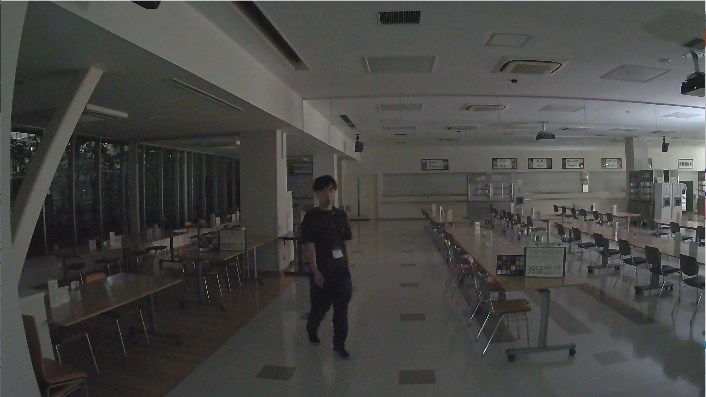 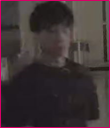 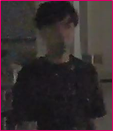 3 points
3 points
Measured bit rate: 3043kbps
Measured bit rate: 807kbps
Internal use only
IR-LED
i-PRO X2551L
Avigilon 4.0C-H5A-DO1-IR
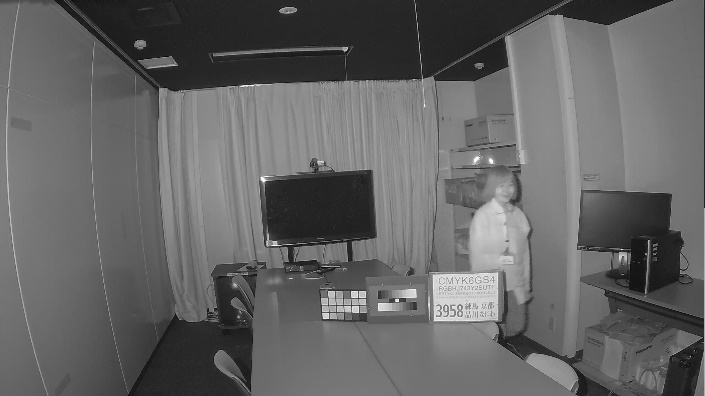 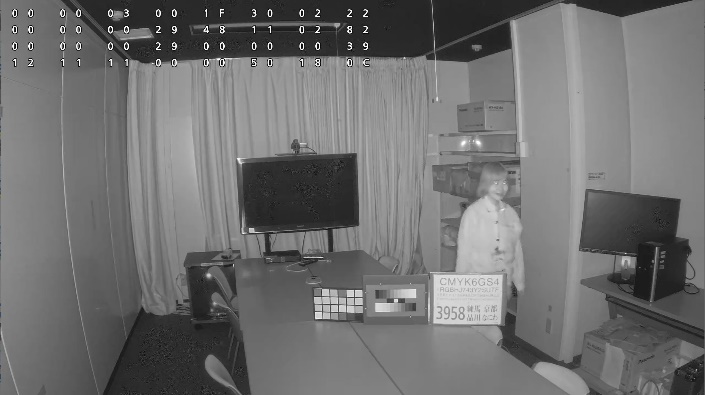 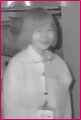 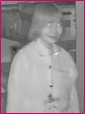 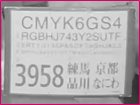 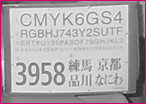 3 points
3 points
Measured bit rate: 2332kbps
Measured bit rate: 886kbps
Internal use only
SD Night time (Illuminance: 5-10lux)
i-PRO X2551L
Avigilon 4.0C-H5A-DO1-IR
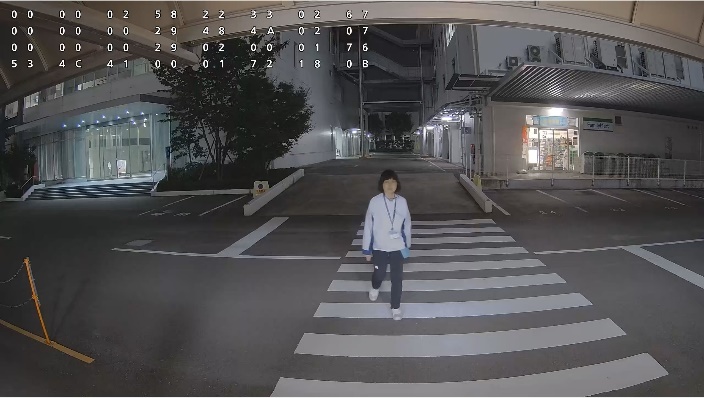 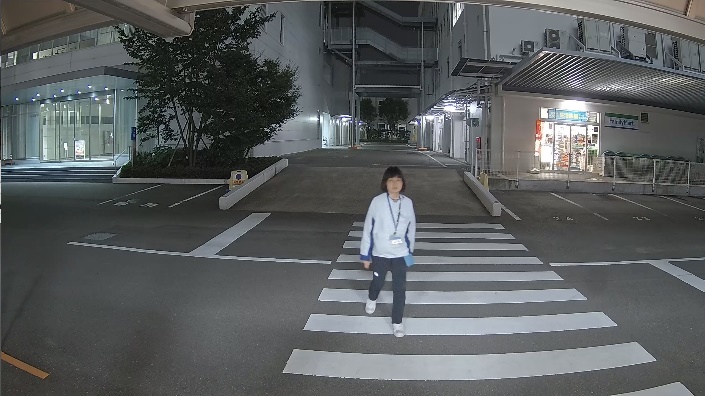 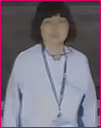 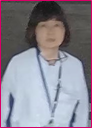 3 points
3 points
Measured bit rate: 3468kbps
Measured bit rate: 856kbps
Internal use only
SD Day time
i-PRO X2551L
Avigilon 4.0C-H5A-DO1-IR
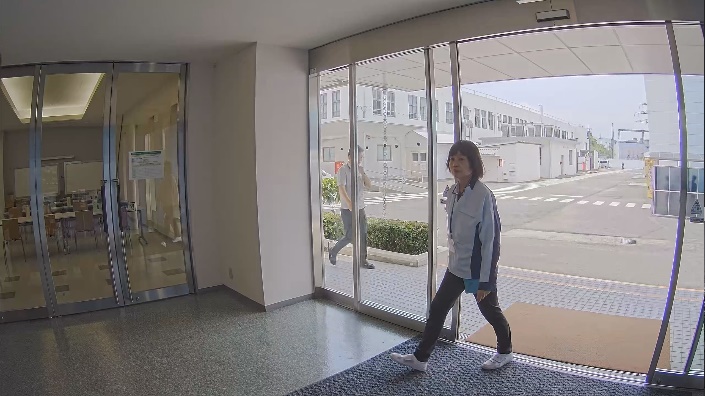 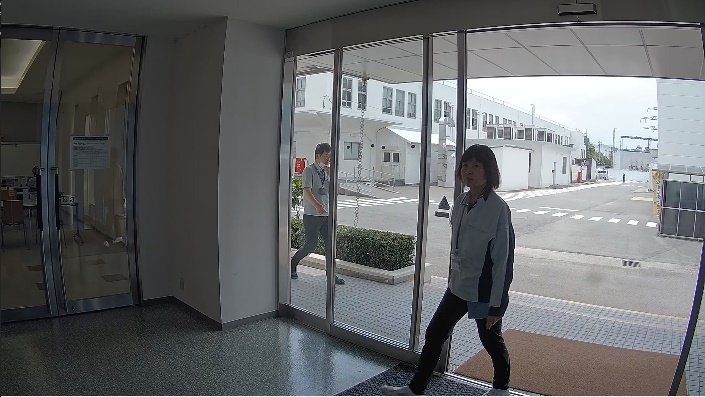 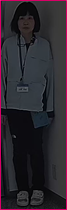 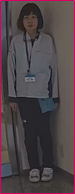 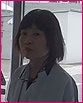 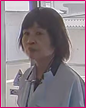 4 points
3 points
Measured bit rate: 5300kbps
Measured bit rate: 2411kbps
Internal use only
Day time Indoors
i-PRO X2551L
Avigilon 4.0C-H5A-DO1-IR
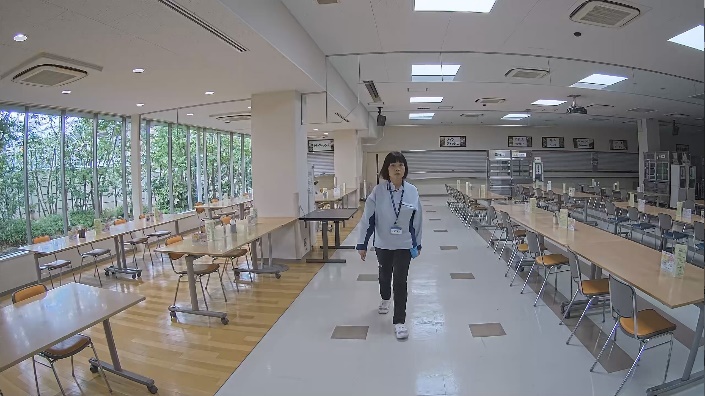 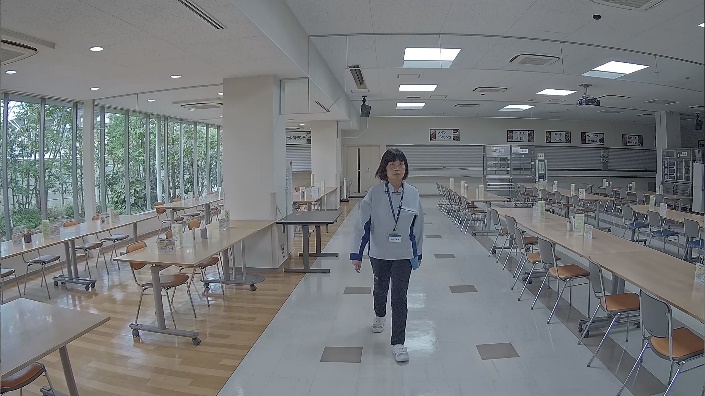 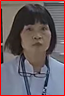 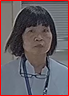 3 points
4 points
Measured bit rate: 4450kbps
Measured bit rate: 1517kbps
Internal use only
Day time Outdoors
i-PRO X2551L
Avigilon 4.0C-H5A-DO1-IR
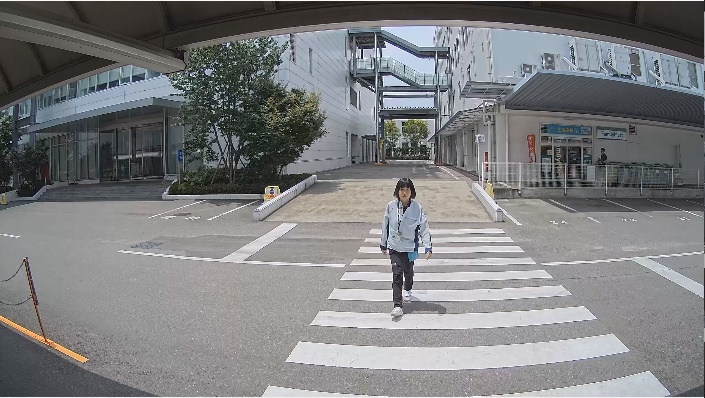 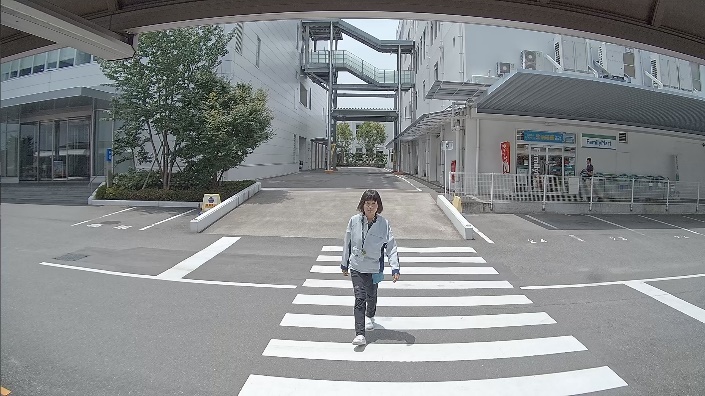 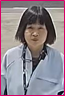 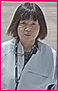 3 points
4 points
Measured bit rate: 3122kbps
Measured bit rate: 10330kbps
Internal use only
Image quality comparison (4K model)vs Avigilon
Summary
Has advantages compared to Avigilon.
i-PRO X2571L
Compression setting (common to all scenes, default setting)
  SD : ON, iA : ON
  H265, VBR, MAX bitrate : 24576 kbps, Image quality : 3  Smartcoding : OFF
Avigilon 8.0C-H5A-DO1-IR
Compression setting (common to all scenes, default setting) 
  SD : ON
  H265, VBR, MAX bitrate : 36000kbps, 30fps, image quality : 6
Scoring method: Scored by deducting and adding points beginning with 3 points.
Internal use only
Low light (Illuminance: 0.3lux)
i-PRO X2571L
Avigilon 8.0C-H5A-DO1-IR
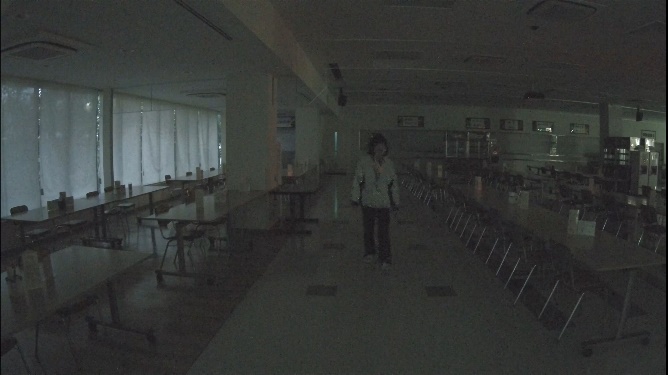 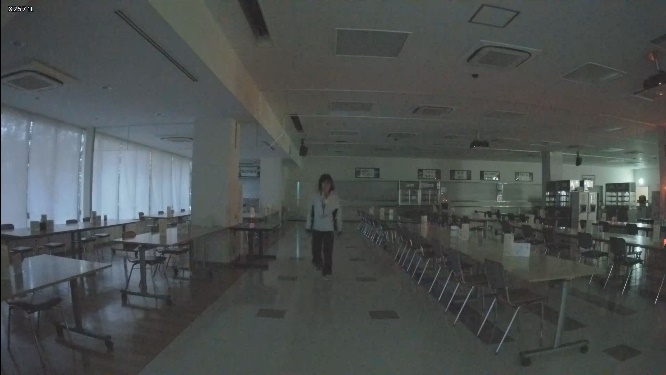 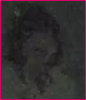 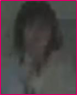 3 points
3 points
Measured bit rate: 1320kbps
Measured bit rate: 7104kbps
Internal use only
IR-LED
i-PRO X2571L
Avigilon 8.0C-H5A-DO1-IR
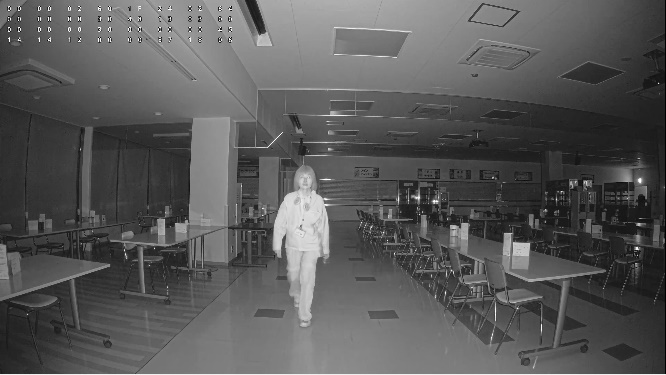 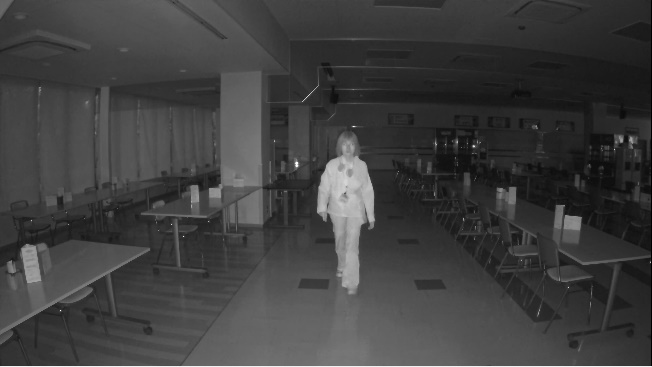 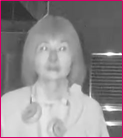 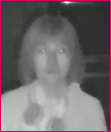 4 points
3 points
Measured bit rate: 2676kbps
Measured bit rate: 2090kbps
Internal use only
SD Night time (Illuminance: 5-10lux)
i-PRO X2571L
Avigilon 8.0C-H5A-DO1-IR
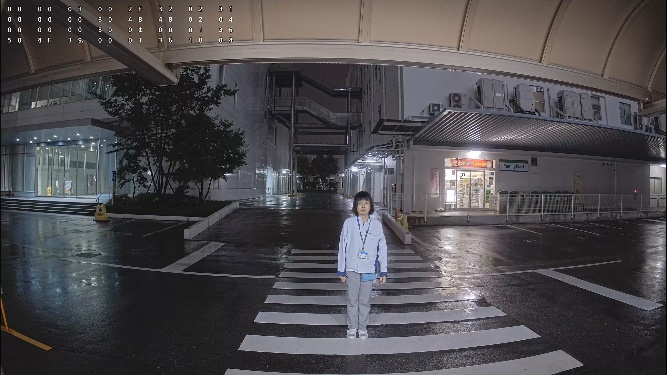 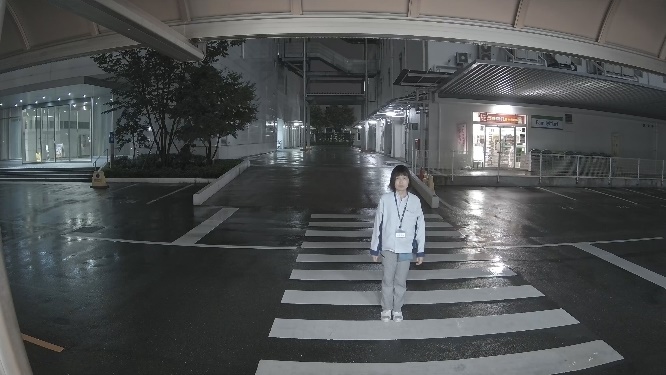 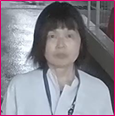 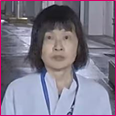 4 points
3 points
Measured bit rate: 3839kbps
Measured bit rate: 6827kbps
Internal use only
SD Day time
i-PRO X2571L
Avigilon 8.0C-H5A-DO1-IR
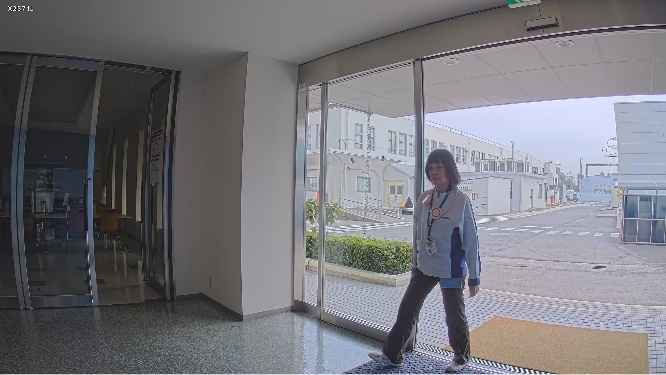 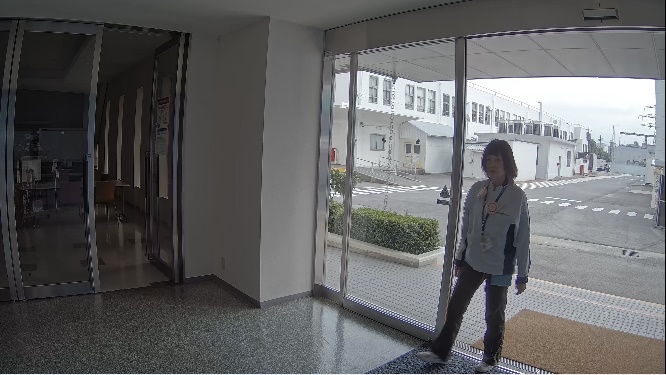 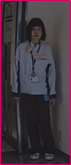 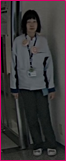 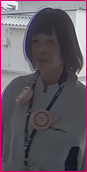 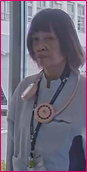 4 points
3 points
Measured bit rate: 2708kbps
Measured bit rate: 9127kbps
Internal use only
Day time Indoors
i-PRO X2571L
Avigilon 8.0C-H5A-DO1-IR
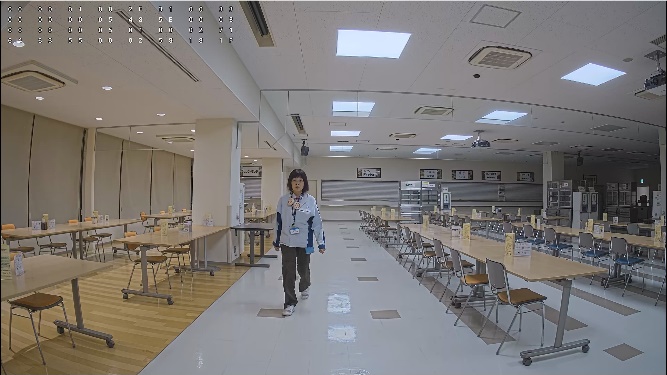 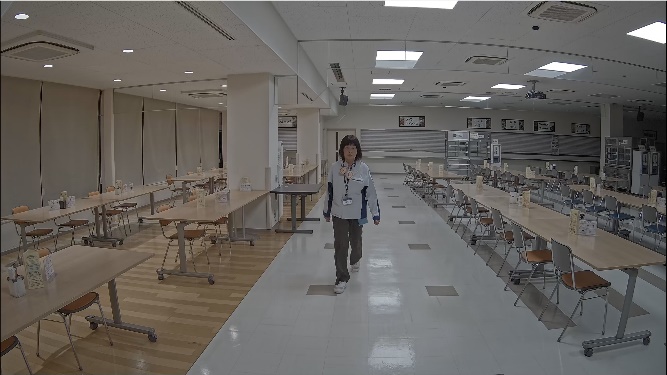 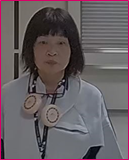 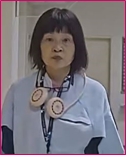 4 points
3 points
Measured bit rate: 1578kbps
Measured bit rate: 4338kbps
Internal use only
Day time Outdoors
i-PRO X2571L
Avigilon 8.0C-H5A-DO1-IR
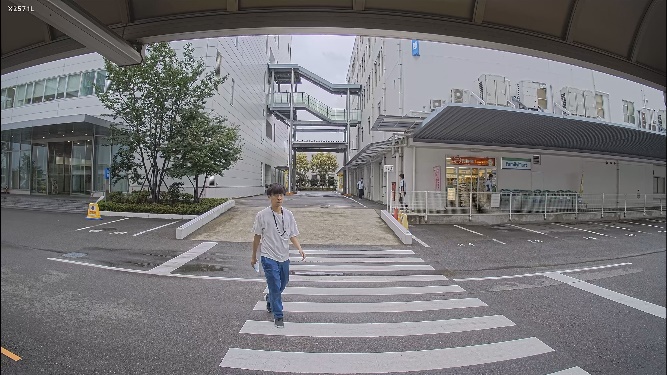 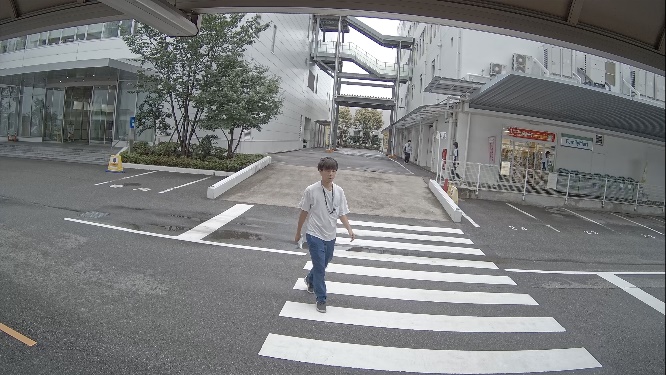 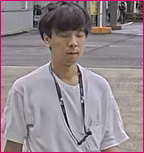 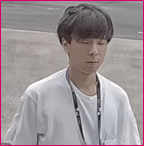 4 points
4 points
Measured bit rate: 5029kbps
Measured bit rate: 24453kbps
Internal use only
Image quality comparison (4K model)vs Hanwha
Summary
Has advantages compared to Hanwha.
i-PRO X2571L
Compression setting (common to all scenes, default setting)
  SD : ON, iA : ON
  H265, VBR, MAX bitrate : 24576 kbps, Image quality : 3  Smartcoding : OFF
Hanwha　PND-A9081R
Compression setting (common to all scenes, default setting) 
  SD : ON
  H265, VBR, MAX bitrate : 12288kbps, 30fps
Scoring method: Scored by deducting and adding points beginning with 3 points.
Internal use only
Low light (Illuminance: 0.3-0.7lux)
i-PRO X2571L
Hanwha　PND-A9081R
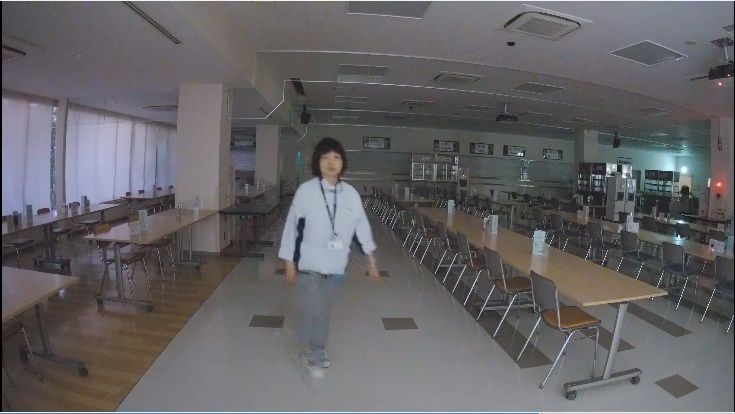 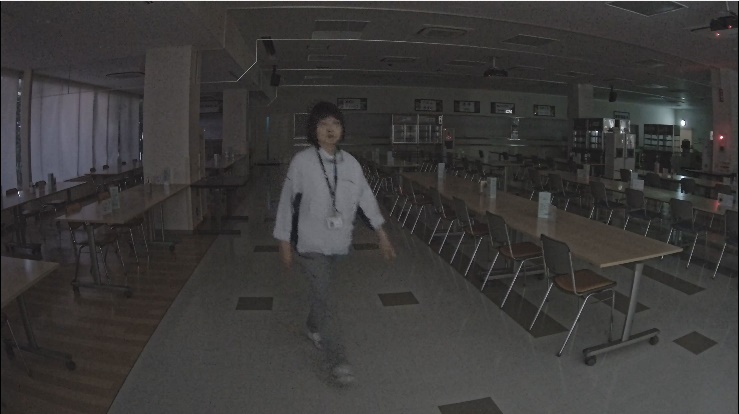 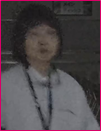 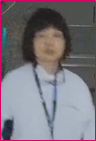 2 points
4 points
Measured bit rate: 4226kbps
Measured bit rate: 10952kbps
Internal use only
IR-LED
i-PRO X2571L
Hanwha　PND-A9081R
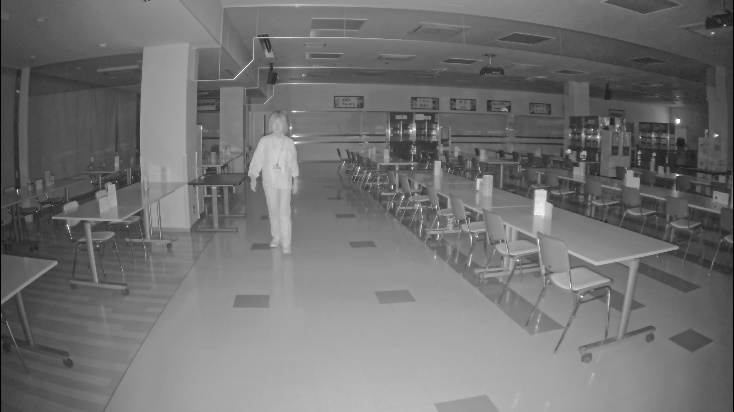 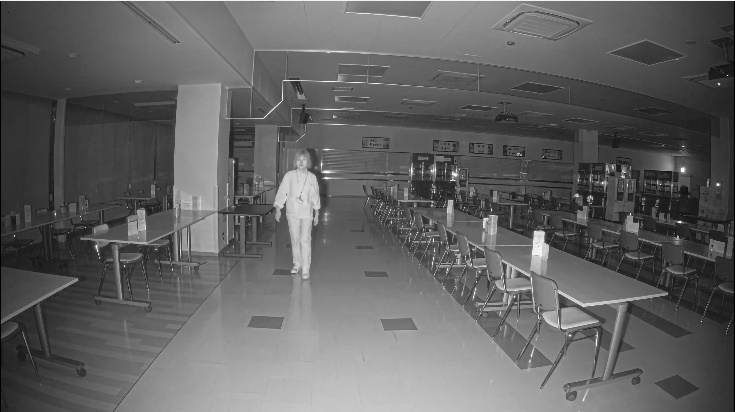 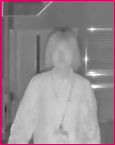 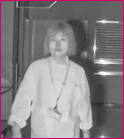 4 points
2 points
Measured bit rate: 1080kbps
Measured bit rate: 5921kbps
Internal use only
SD Night time (Illuminance: 3-10lux)
i-PRO X2571L
Hanwha　PND-A9081R
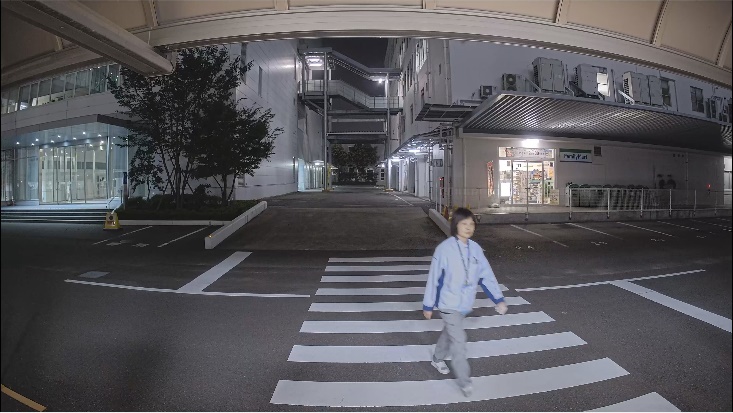 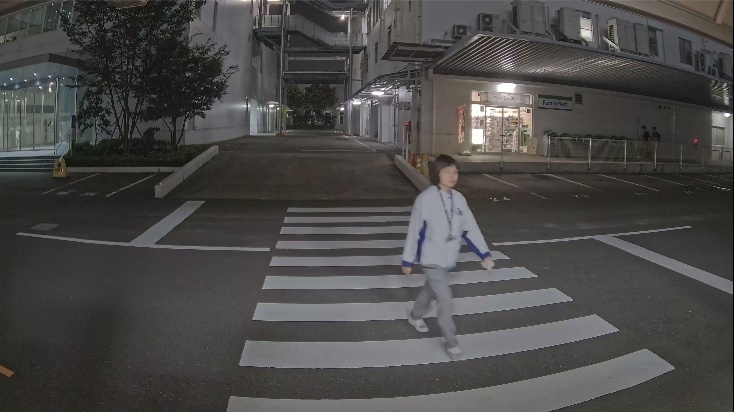 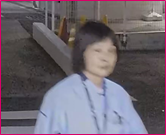 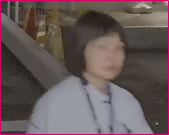 3 points
2 points
Measured bit rate: 2673kbps
Measured bit rate: 6115kbps
Internal use only
SD Day time
i-PRO X2571L
Hanwha　PND-A9081R
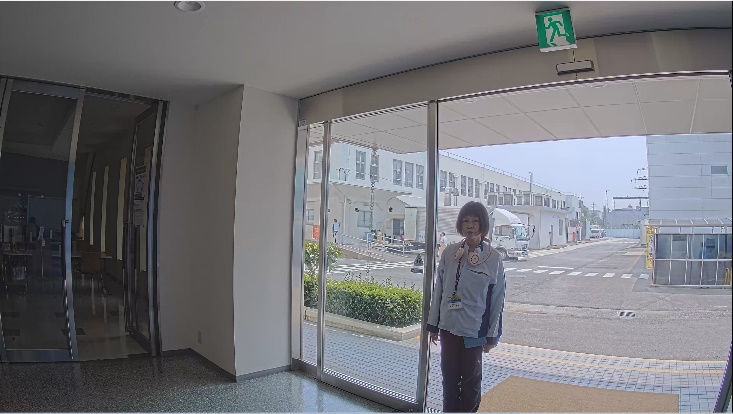 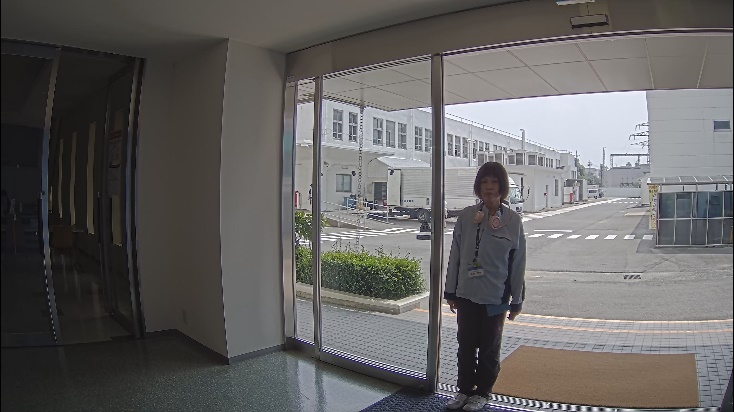 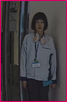 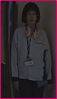 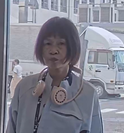 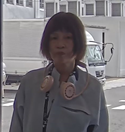 4 points
5 points
Measured bit rate: 3144kbps
Measured bit rate: 11429kbps
Internal use only
Day time Indoors
i-PRO X2571L
Hanwha　PND-A9081R
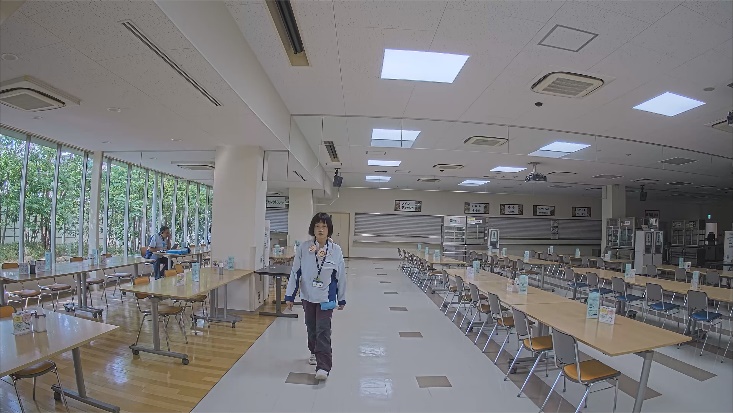 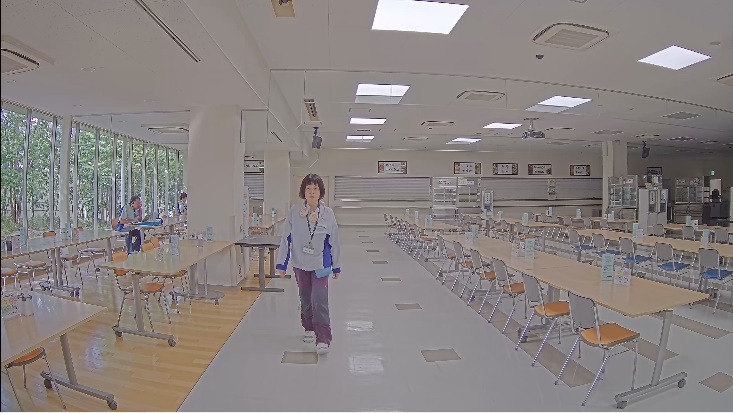 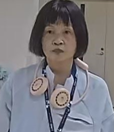 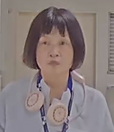 3 points
5 points
Measured bit rate: 3138kbps
Measured bit rate: 6223kbps
Internal use only
Day time Outdoors
i-PRO X2571L
Hanwha　PND-A9081R
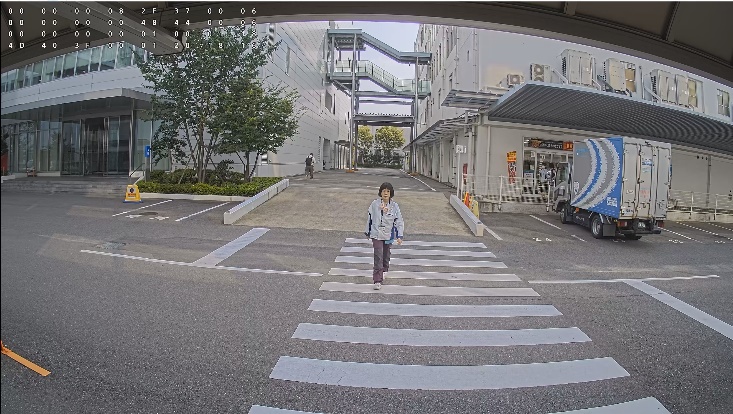 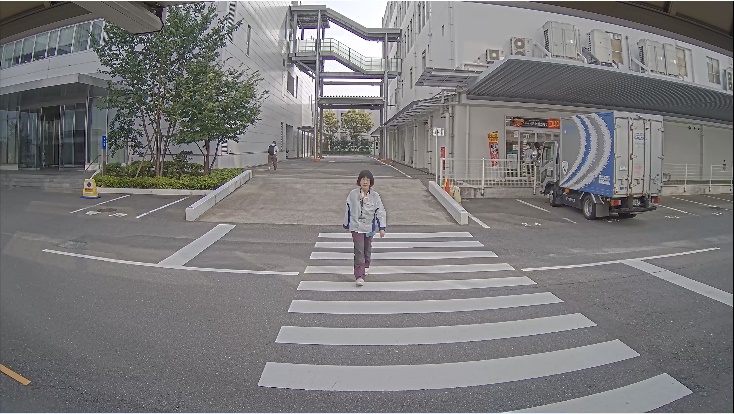 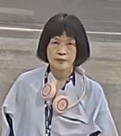 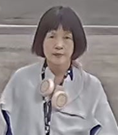 3 points
4 points
Measured bit rate: 6094kbps
Measured bit rate: 6222kbps
Internal use only
Reliability
Countermeasures against Heat
Overheat protection technology to make the most of AI engine
Our various improvements in hardware structure has made it possible to efficiently release heat to outside. This allows for avoiding camera from overheating and making the most of AI engine.
DOME
New camera
Conventional camera
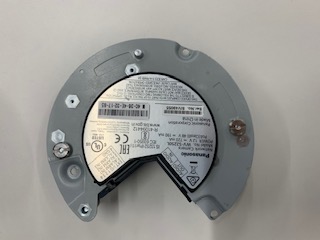 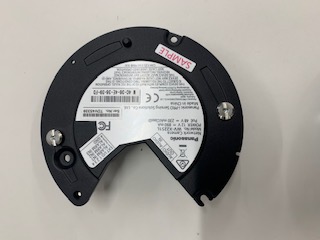 BOX
Conventional camera
New camera
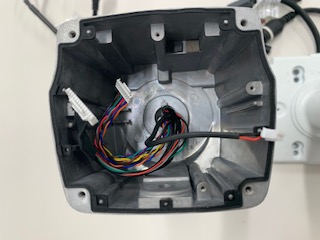 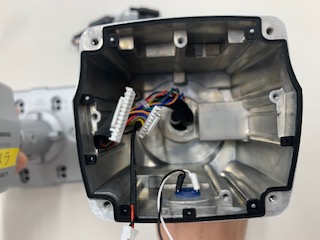 Changed the number of camera housing material from 2 to 1 in order to improve heat conductivity
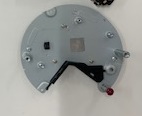 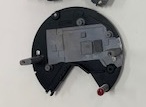 Body design has been improved to have more space for cool-sheet which releases heat effectively
Increased the number of cool-sheet from 1 to 2
AI-VMD
Case Example of False Positive Alarm Reduction
Case example: Reduction on the false positive alarm issued to headlight
AI-VMD
Conventional i-VMD
Recognized the headlight as a moving object, which caused a false positive alarm.
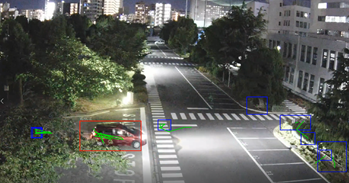 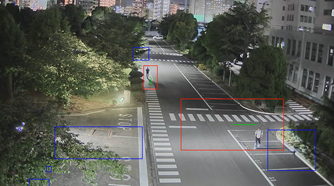 Recognized a vehicle and is issuing an alarm
Accuracy Comparison (5MP model)
Comparison to our conventional model and other company models
Detection accuracy
Notes:
#1 The percentages above is a comparison result based on PIPS's original evaluation video  
      assuming the actual environment 
      (shaking of plants / animals / light and shadow / rain / fluctuation in lighting, etc.). 
#2 The performance described above is the result when human, vehicle and bicycle are checked 
      for detection target.
#3 The definition of false positive alarm rate is the percentage of the cases where an object 
      other than detection target (human, vehicle, bicycle) is detected.
      If an object is detected correctly as a detection target in one scene, it will be counted as 
      a true positive alarm, but if an object which is NOT the detection target is detected 
      in the same scene, a false positive alarm will be counted as well.
Light
Shadow and reflection
Swaying trees and plants
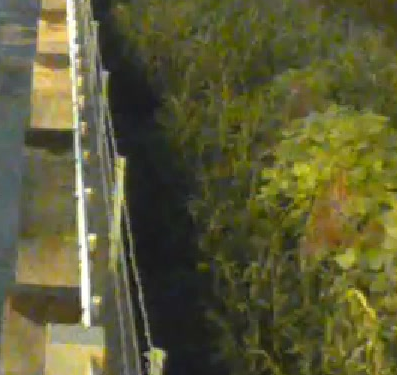 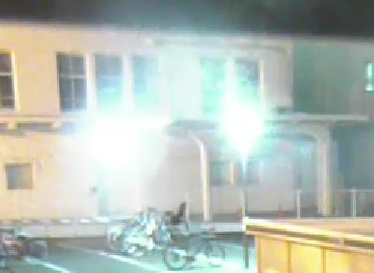 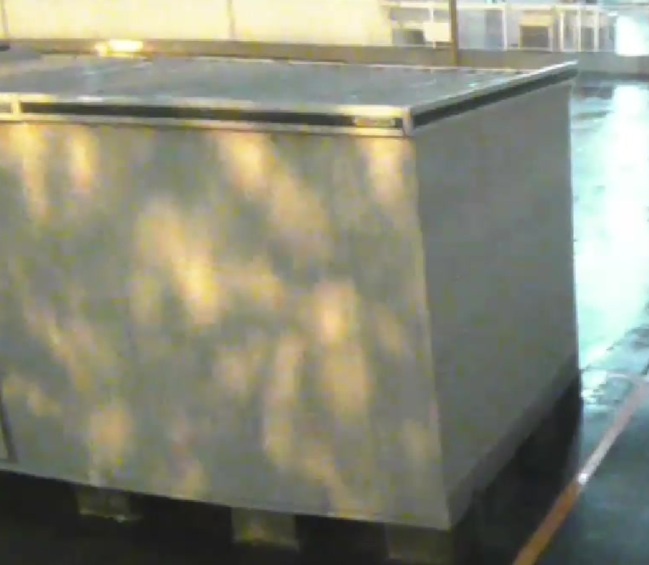 Sample cases of scenes 
where false negatives and false positives can occur
Internal use only
Accuracy Comparison (4K model)
Comparison to our conventional model and other company models
Detection accuracy
Notes:
#1 The percentages above is a comparison result based on PIPS's original evaluation video  
      assuming the actual environment 
      (shaking of plants / animals / light and shadow / rain / fluctuation in lighting, etc.). 
#2 The performance described above is the result when human, vehicle and bicycle are checked 
      for detection target.
#3 The definition of false positive alarm rate is the percentage of the cases where an object 
      other than detection target (human, vehicle, bicycle) is detected.
      If an object is detected correctly as a detection target in one scene, it will be counted as 
      a true positive alarm, but if an object which is NOT the detection target is detected 
      in the same scene, a false positive alarm will be counted as well.
Light
Shadow and reflection
Swaying trees and plants
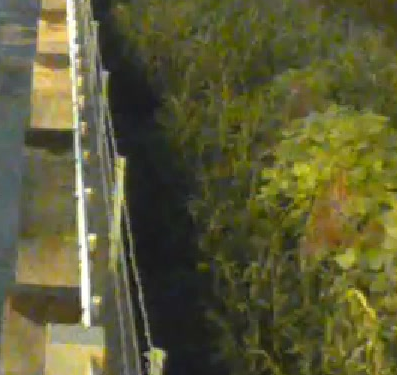 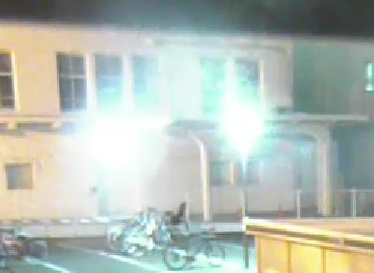 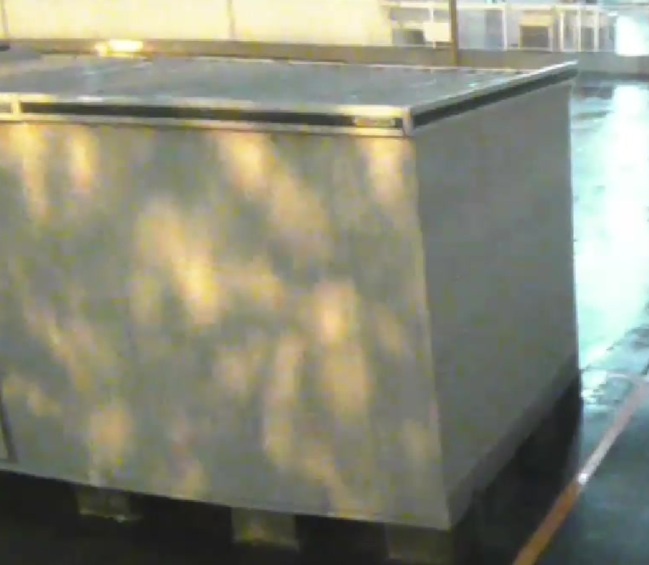 Sample cases of scenes 
where false negatives and false positives can occur
Internal use only
Compatibility with Specific Camera Version
Caution
Refer to the below for the combination of camera and AI-VMD versions and the behavior in each case.
When operating a camera V1.11 or later with AI-VMD V1.00 installed, “1.00 (Version error)” will be displayed as follows in [Ext. software] page> [Software mng.] tab> [Software version].
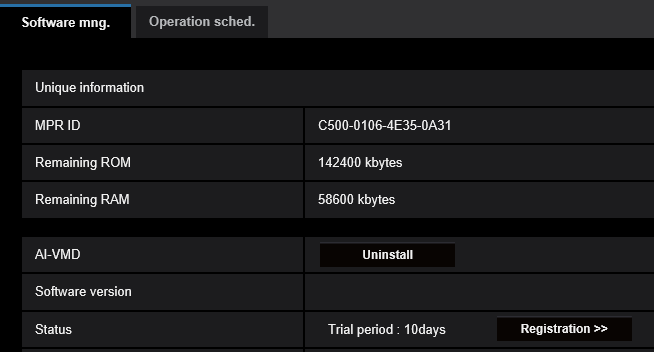 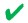 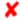 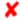 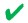 When operating a camera V1.00 with AI-VMD V1.20 or later installed, the camera does not display any notification about version error.
1.00 ( Version error )
AI Privacy Guard
Sample Process of Capturing a Subject #1
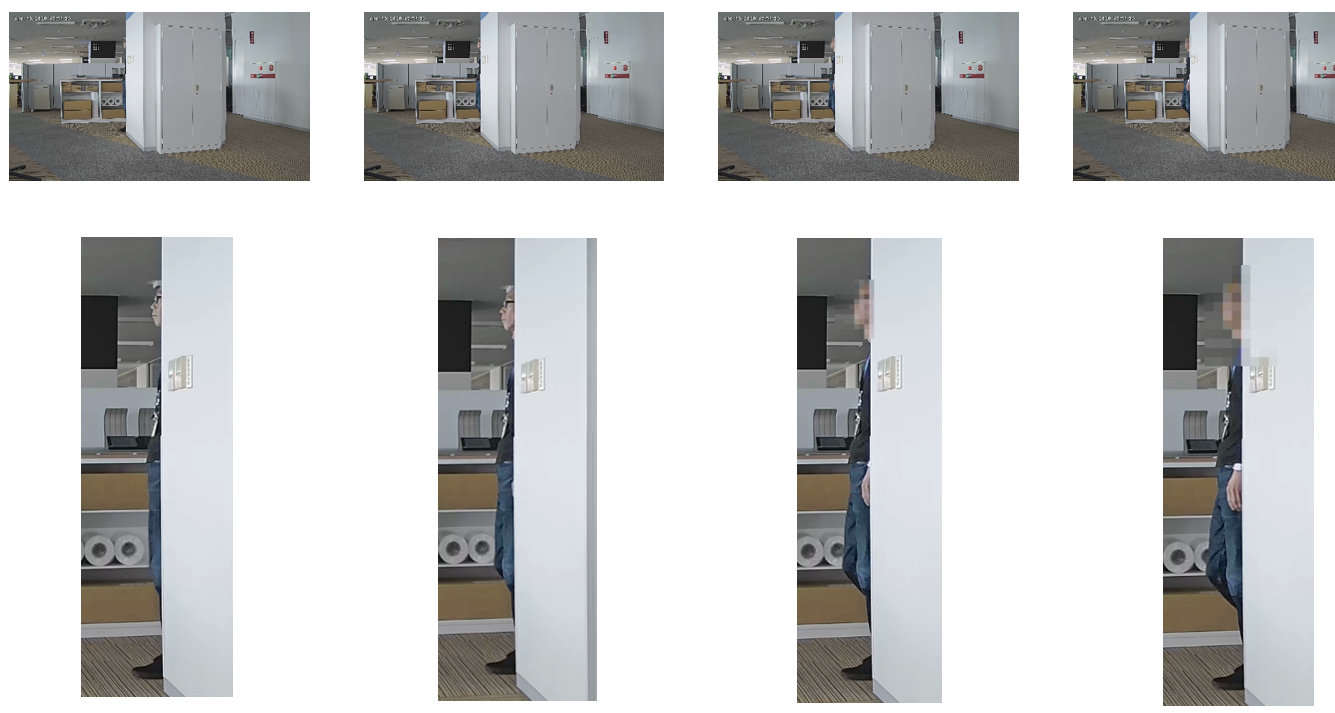 The above images are the example of blurring processing on the face when a person appears from behind the shielding object.
Blurring will not be performed when only a part of face is captured.
Sample Process of Capturing a Subject #1 (with a face mask)
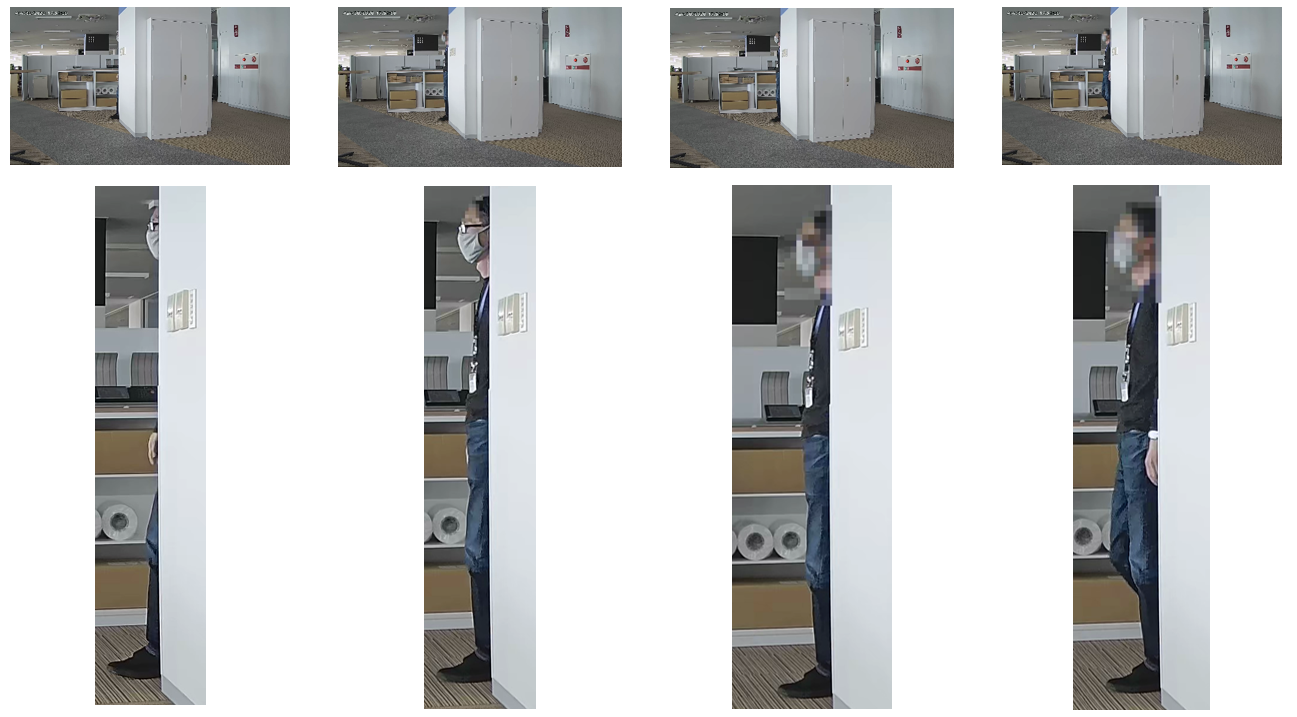 The above images are the example of blurring processing on the face when a person wearing a face mask appears from behind the shielding object.
As the amount of information on the face is small in case of wearing a face mask, large part of face needs to be captured on the image for performing blurring compared to the case without a face mask.
Sample Process of Capturing a Subject #2
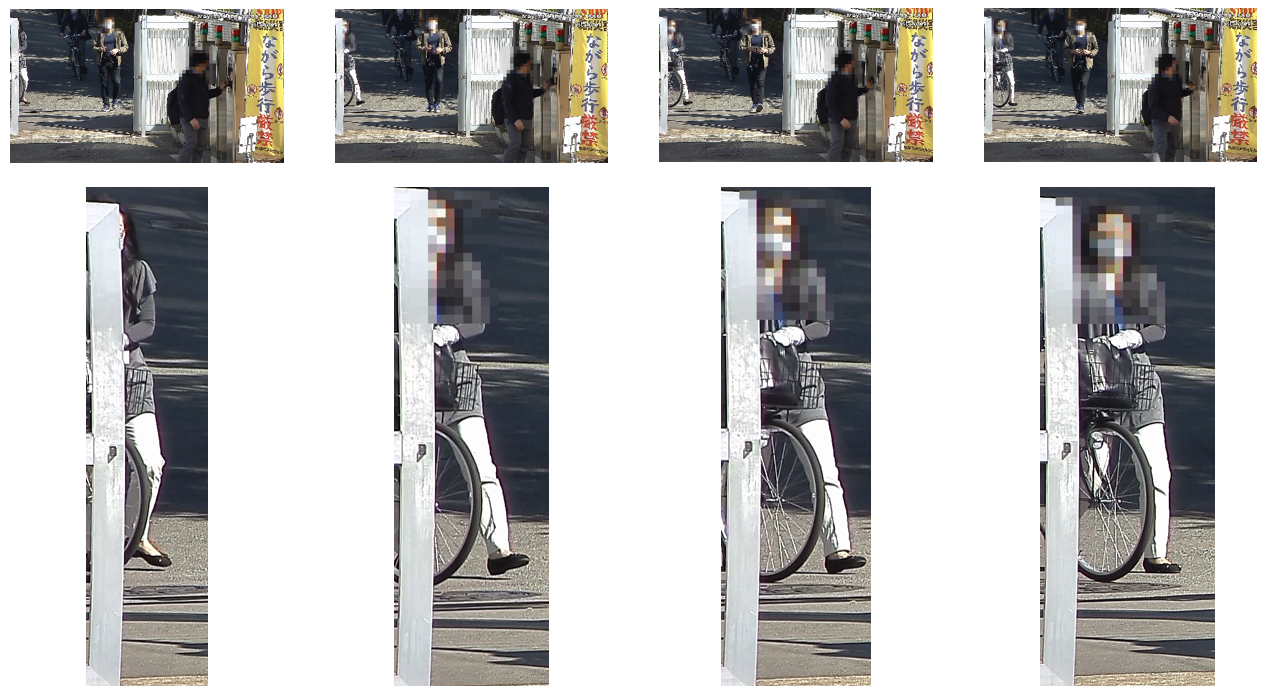 The above images are the example of blurring processing on the face when a human with bicycle appears from behind the shielding object.
Blurring will not be performed when only a part of face is captured.
About pre-installed application
Overview
About “Pre-install" and “License Free"
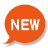 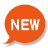 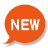 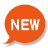 Install up to 3 apps  &  Max. capacity will be 150MB
APP#1
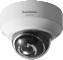 AI Processor
 Activation License
3 apps
APP#2
150MB
AI Sound Classification
(Standard feature)
Ref. Notification about pre-installed application
Until Nov. 2021 shipment, there is two important notification regarding pre-installed applications.

Pre-installed will return back to "AI Privacy Guard" if factory reset is executed
Countermeasure is to delete “AI privacy guard” and install “AI People detection” again.

One description of ”AI Privacy Guard” remains in Operating Instructions
Newer version, individual application name is deleted, will be published in a website after mid of Nov. 2021.
Version History
Version History
Version History
Version History
Thank you